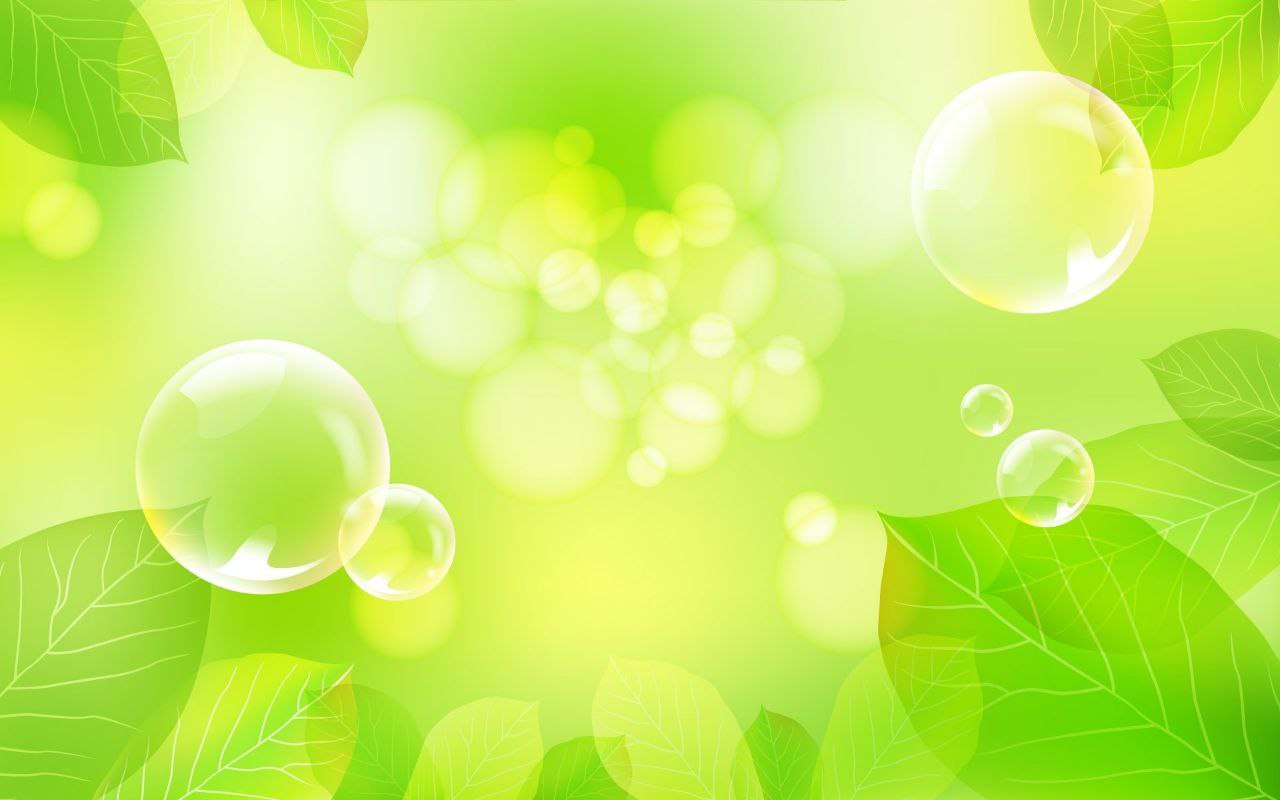 Проект по экологии«Птичья тишина»
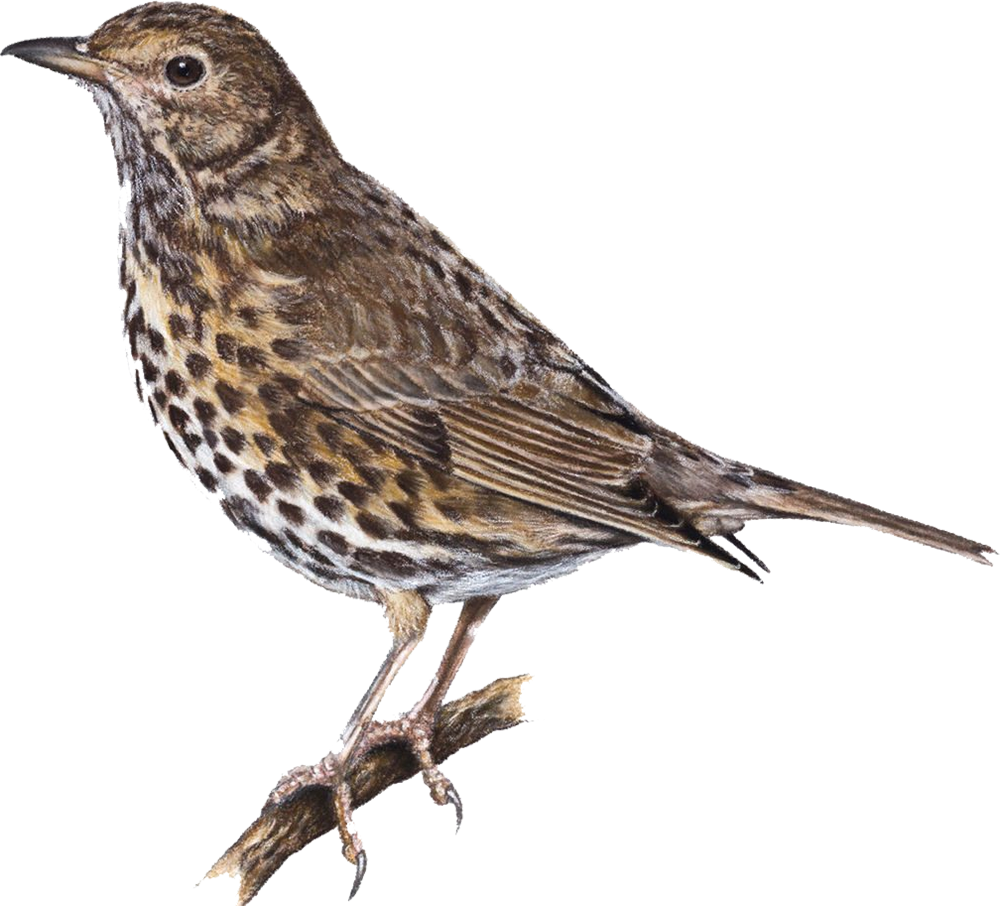 Выполнила проект: ученица 7 «Д» класса 
ГБОУ ШКОЛА No_851 
Меньшова Маргарита
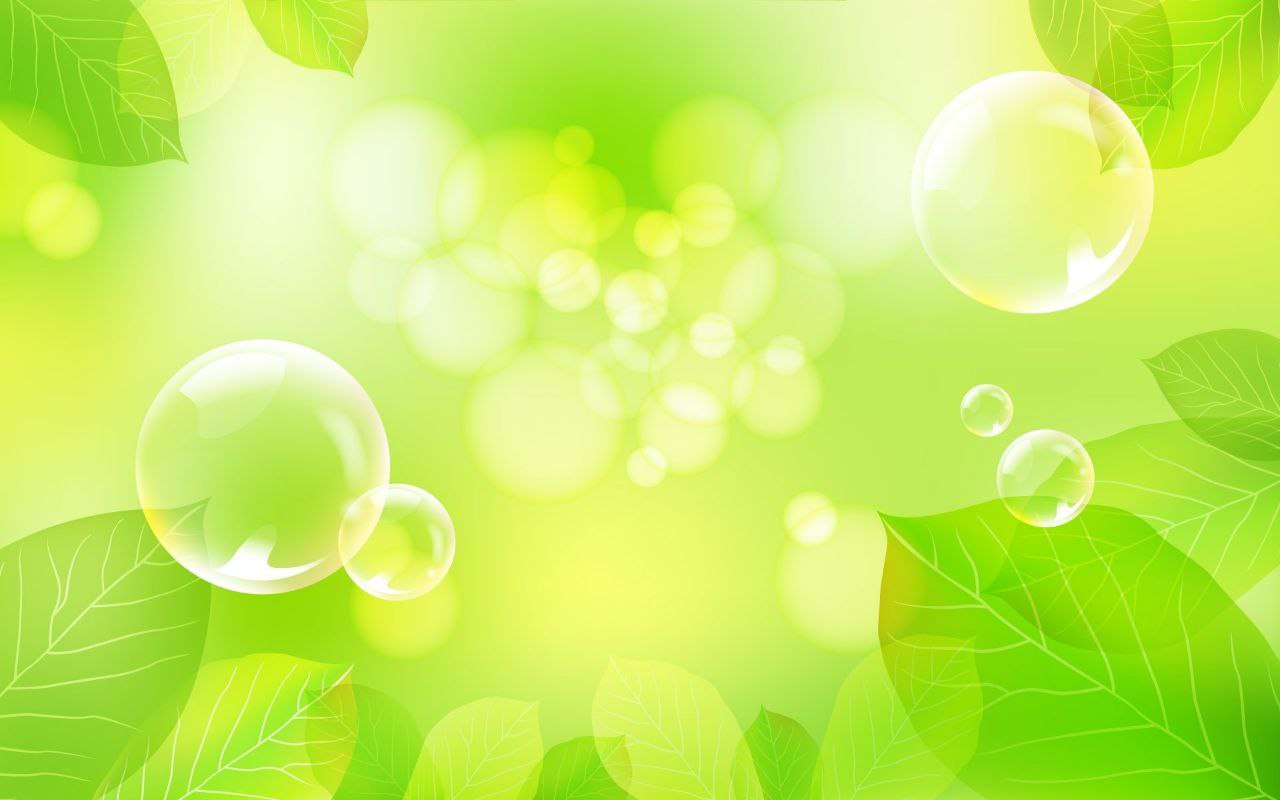 Актуальность темы
«Шум большого города влияет на всех живых существ. И к сожалению, современный человек не может комфортно существовать без городской инфраструктуры. Другим живым существам, таким, как дрозды-рябинники, приходится приспосабливаться и селиться в местах, в той или иной мере удаленных от источников шумового загрязнения».

«Мною двигало желание выяснить, насколько близко к транспортным артериям селятся данные птицы. И доказать, что между местами селения данных птиц и исходящим от дорог уровнем шума действительно есть зависимость».

«И предложить места на карте Чертановского района г. Москвы, где чаще всего можно встретить данных птиц, произвести их кормление и наблюдение за ними».
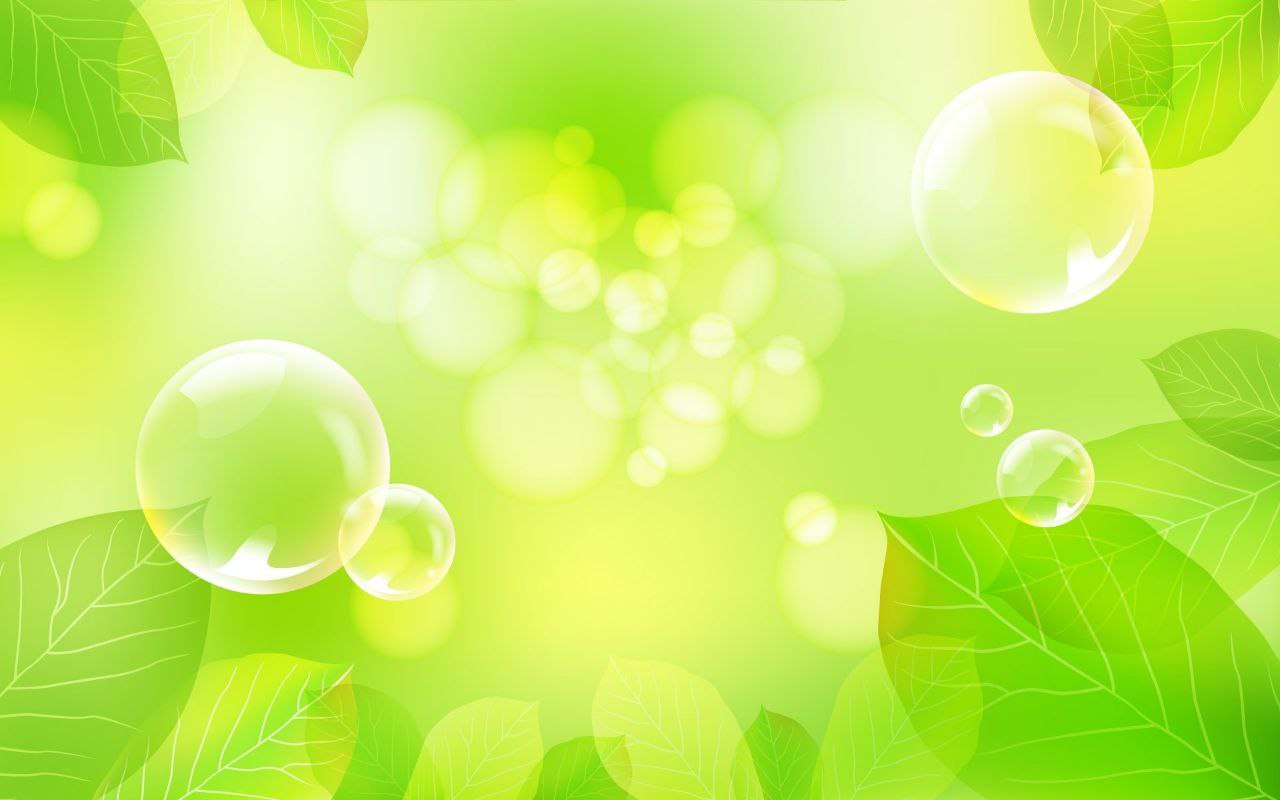 Цели и задачи
1. Определить места, где встречаются дрозды-рябинники в Чертановском районе г. Москвы в период с апреля по май 2023 г.

2. Выяснить удаленность мест селения дроздов от местных автодорог. 

3. Измерить с помощью оборудования (шумомер), уровень шума, исходящий от местных автодорог. 

4. Выявить корелляцию между дальностью селений дроздов-рябинников и уровнем шума от автодорог. 

5. Создать карту, на которой отразить места, где можно производить наблюдение и кормёжку дроздов-рябинников!
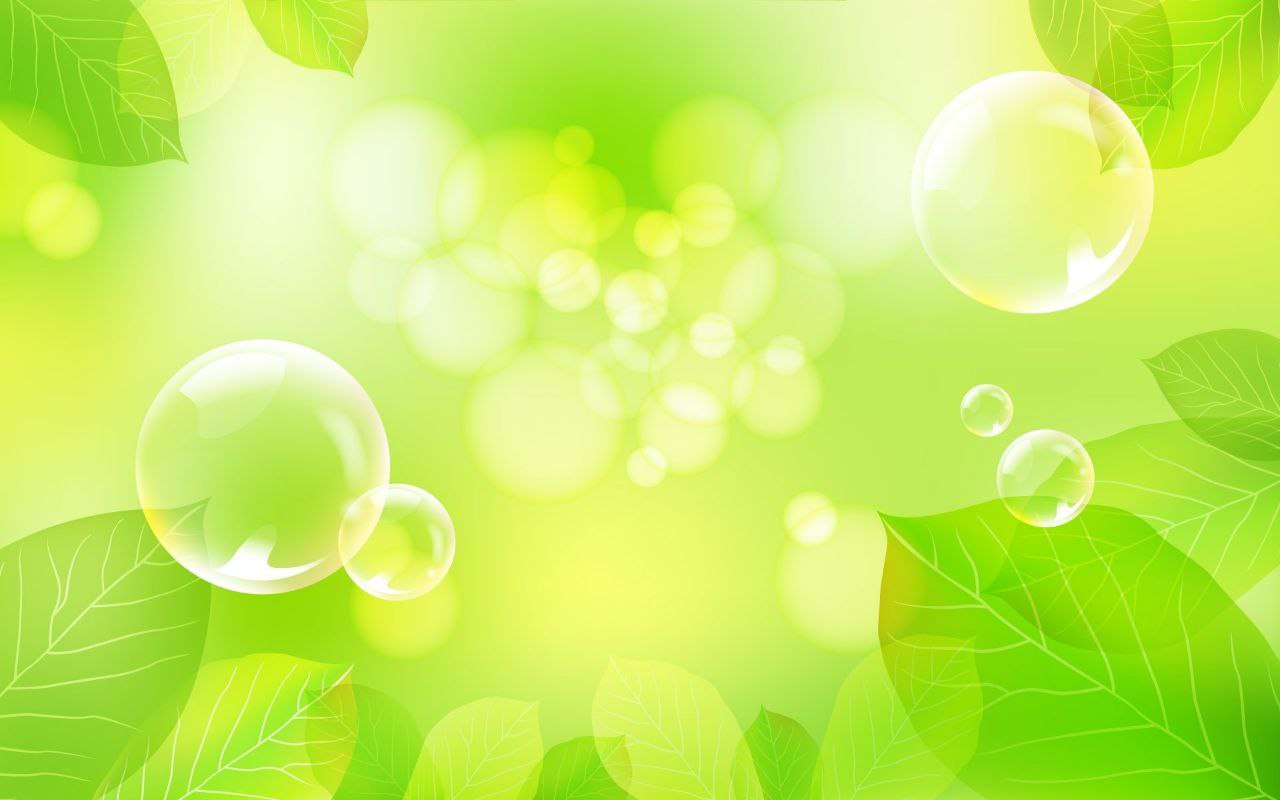 Гипотеза
Действительно ли дрозды-рябинники селятся в городских парках, скверах и заповедниках в максимальном отдалении от источников городского шума?
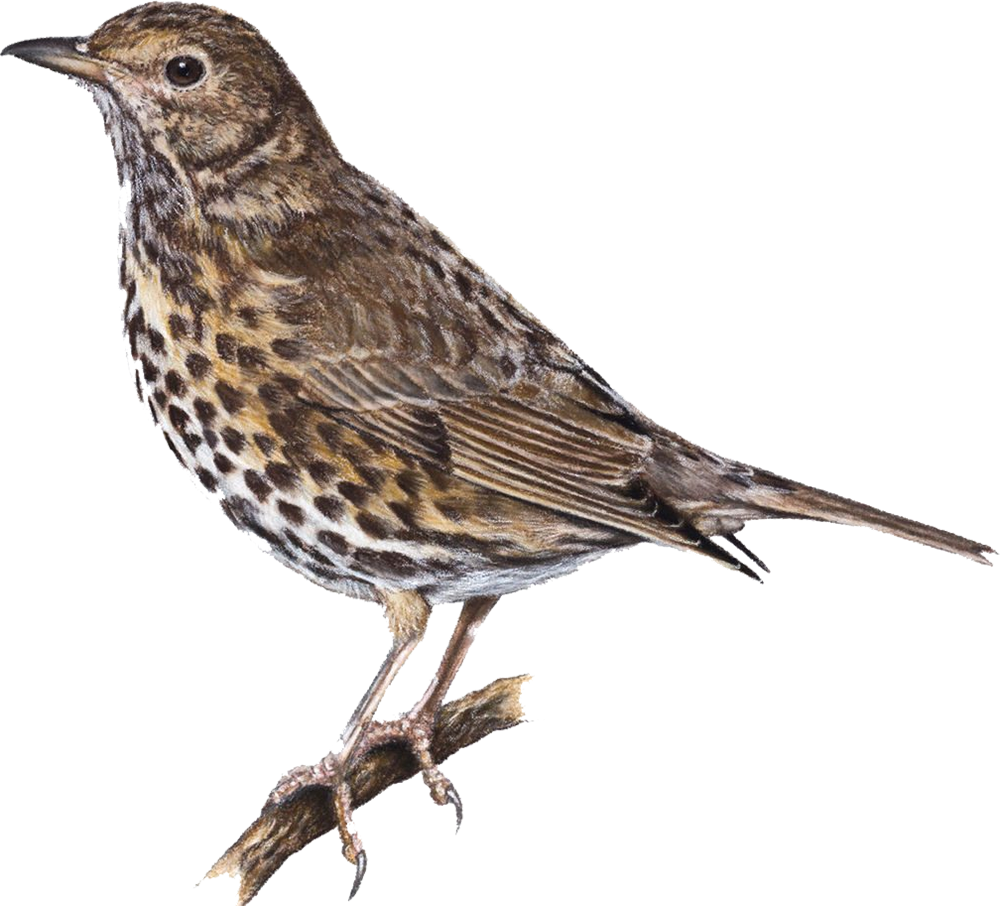 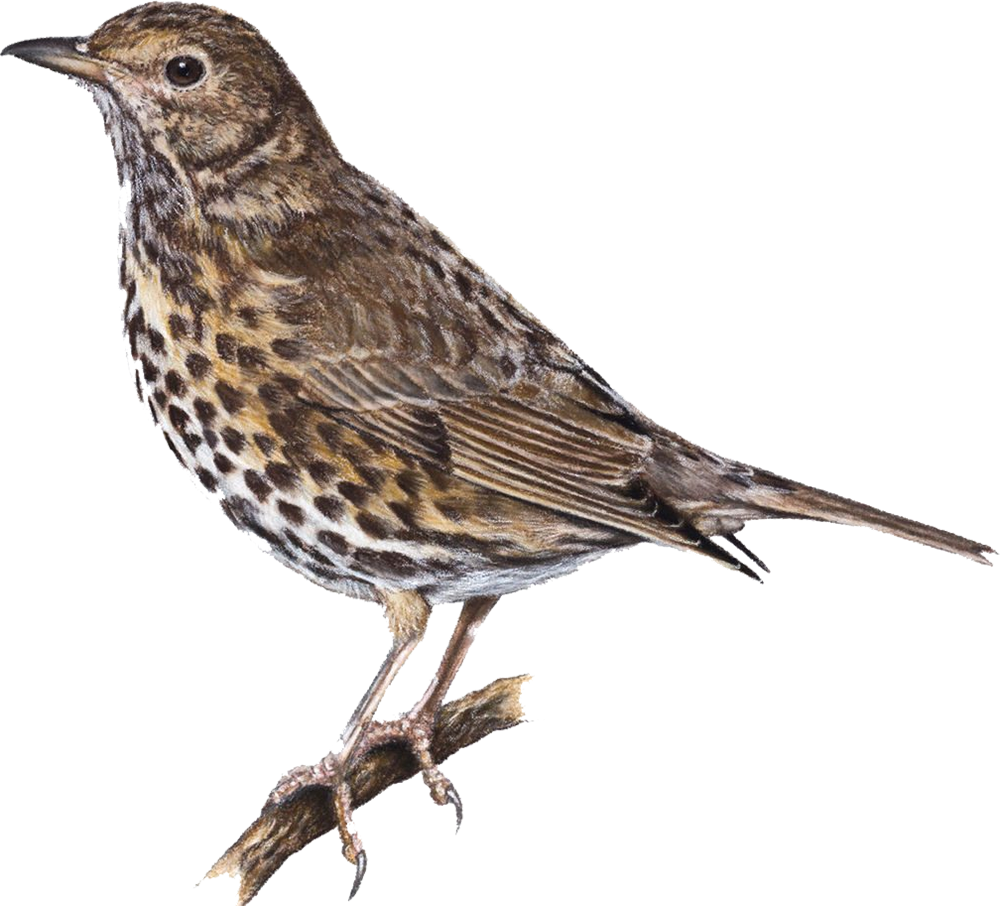 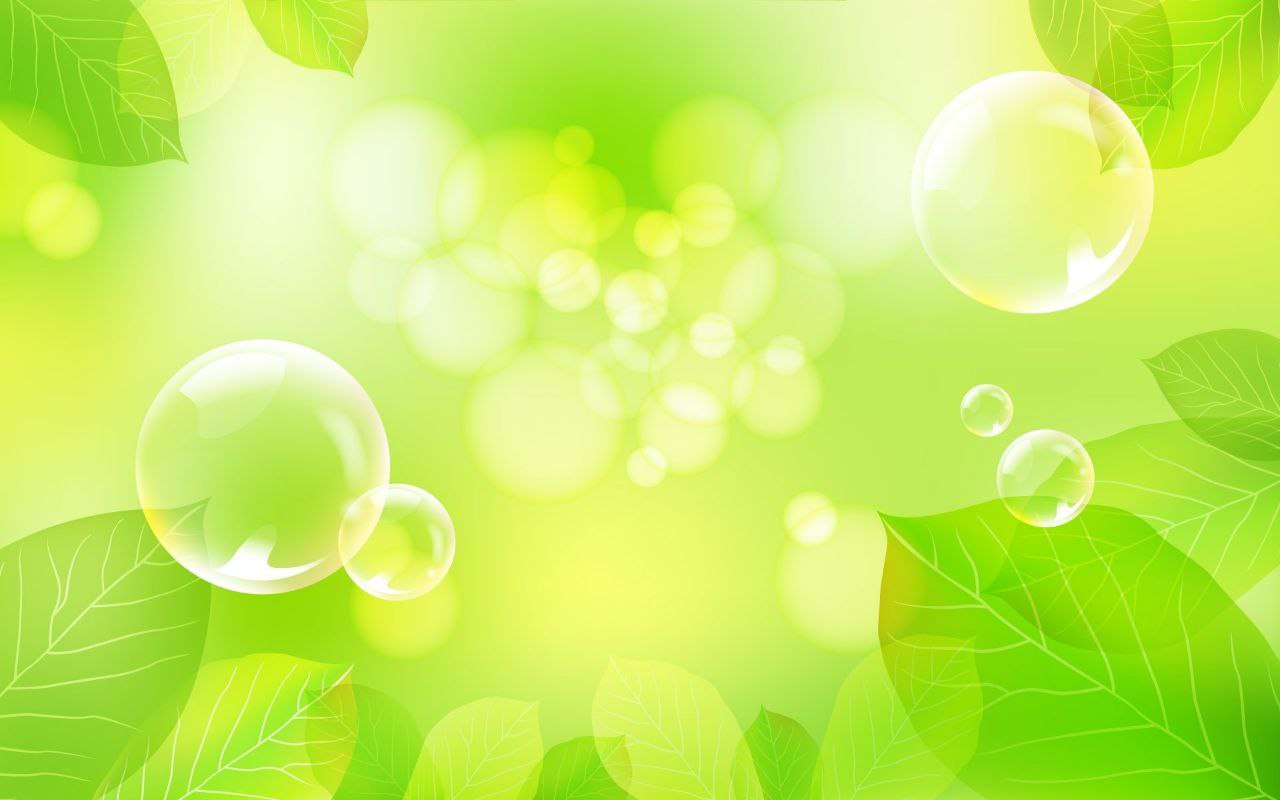 Объекты исследования: Дрозды-рябинники Предмет исследования: Выявление корреляции между местами селения дроздов-рябинников и уровнем шума от автодорог в районе Северное Чертаново г. Москвы
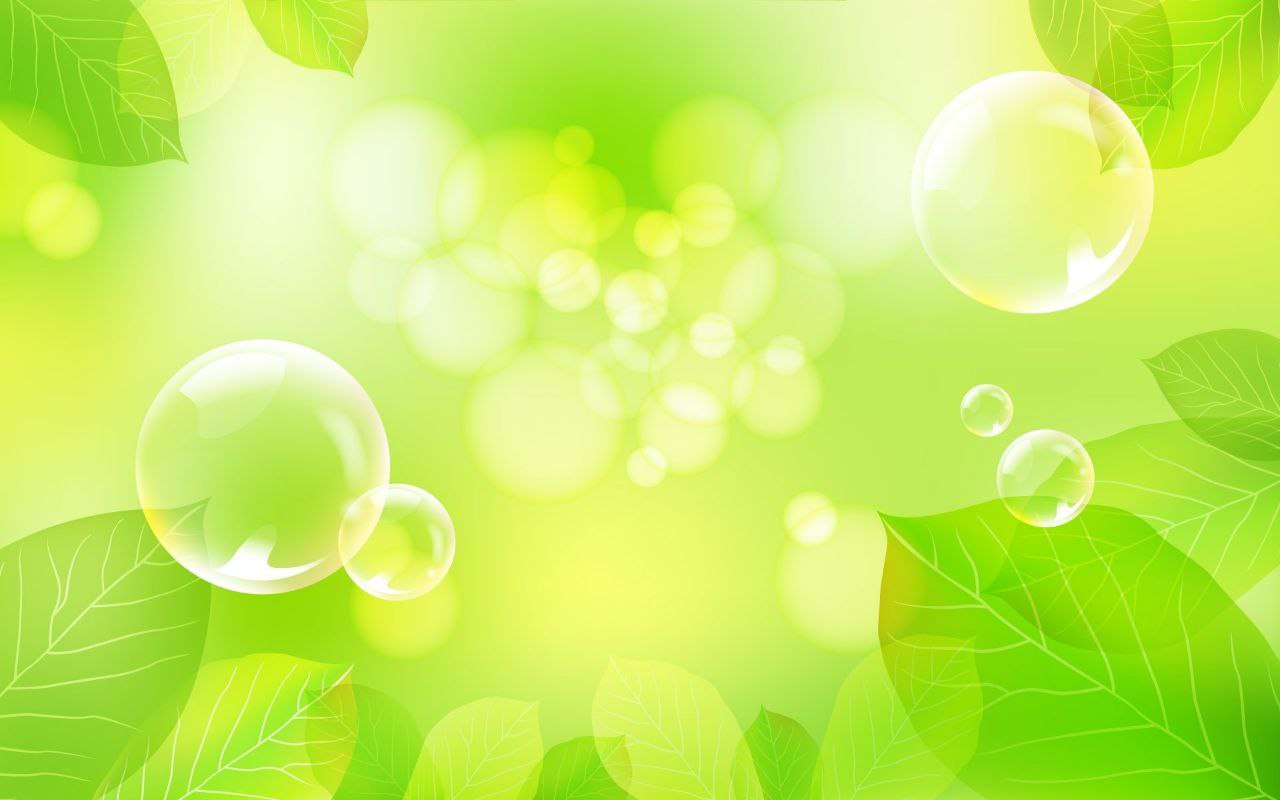 Календарь работы над проектом
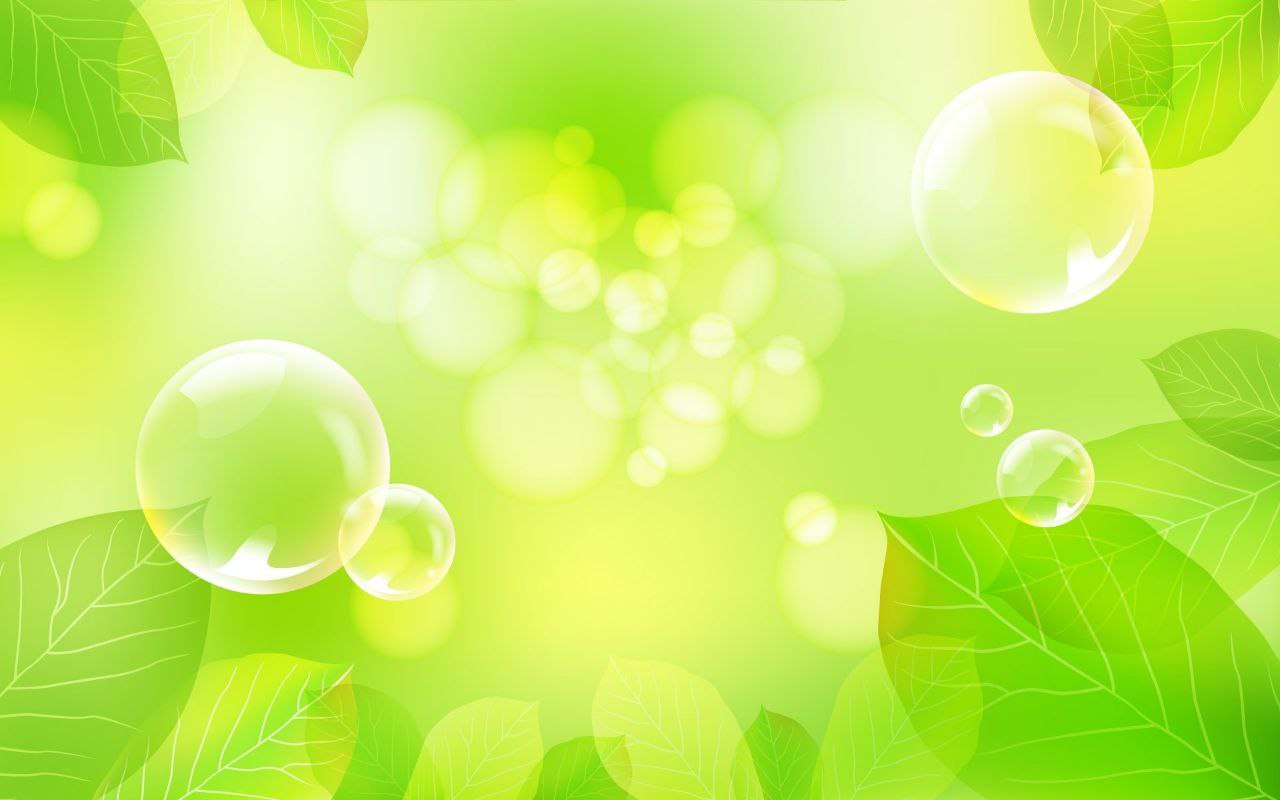 Календарь работы над проектом
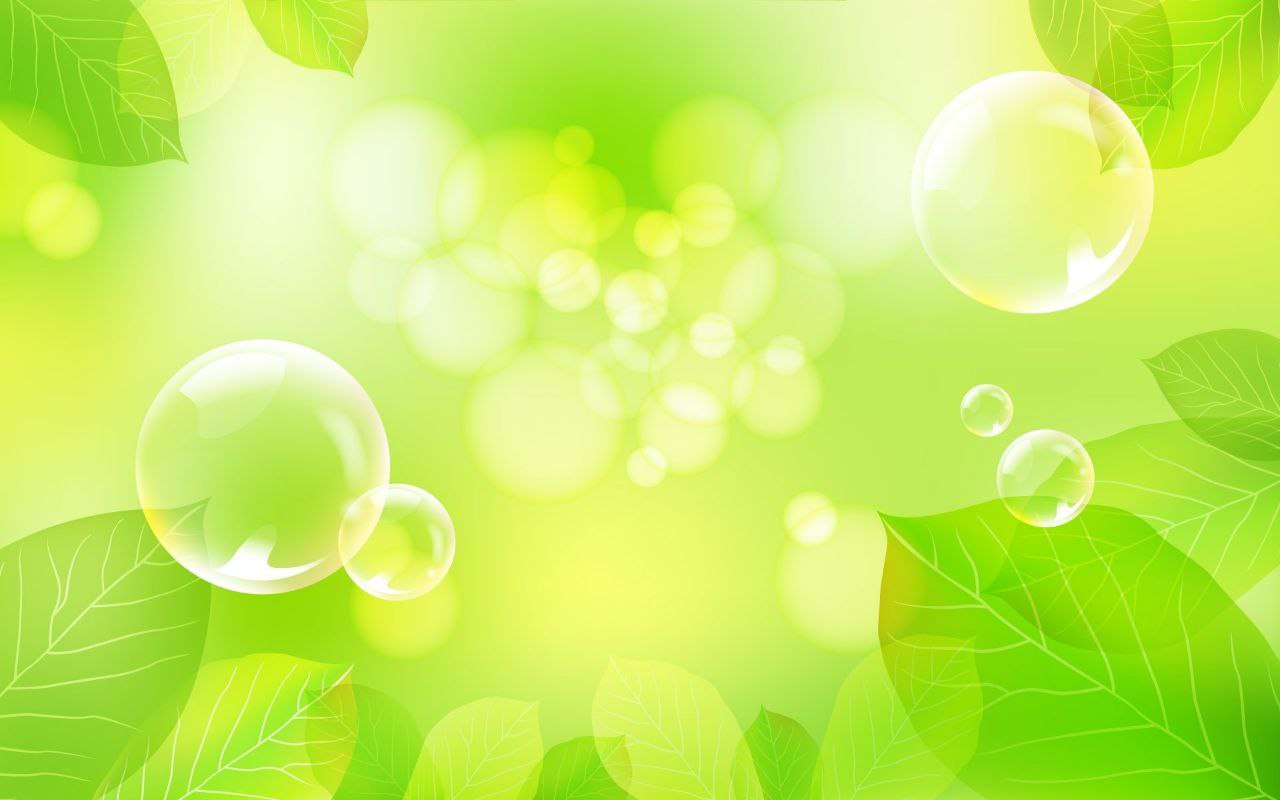 Реализация
- Места селения дрозда-рябинника
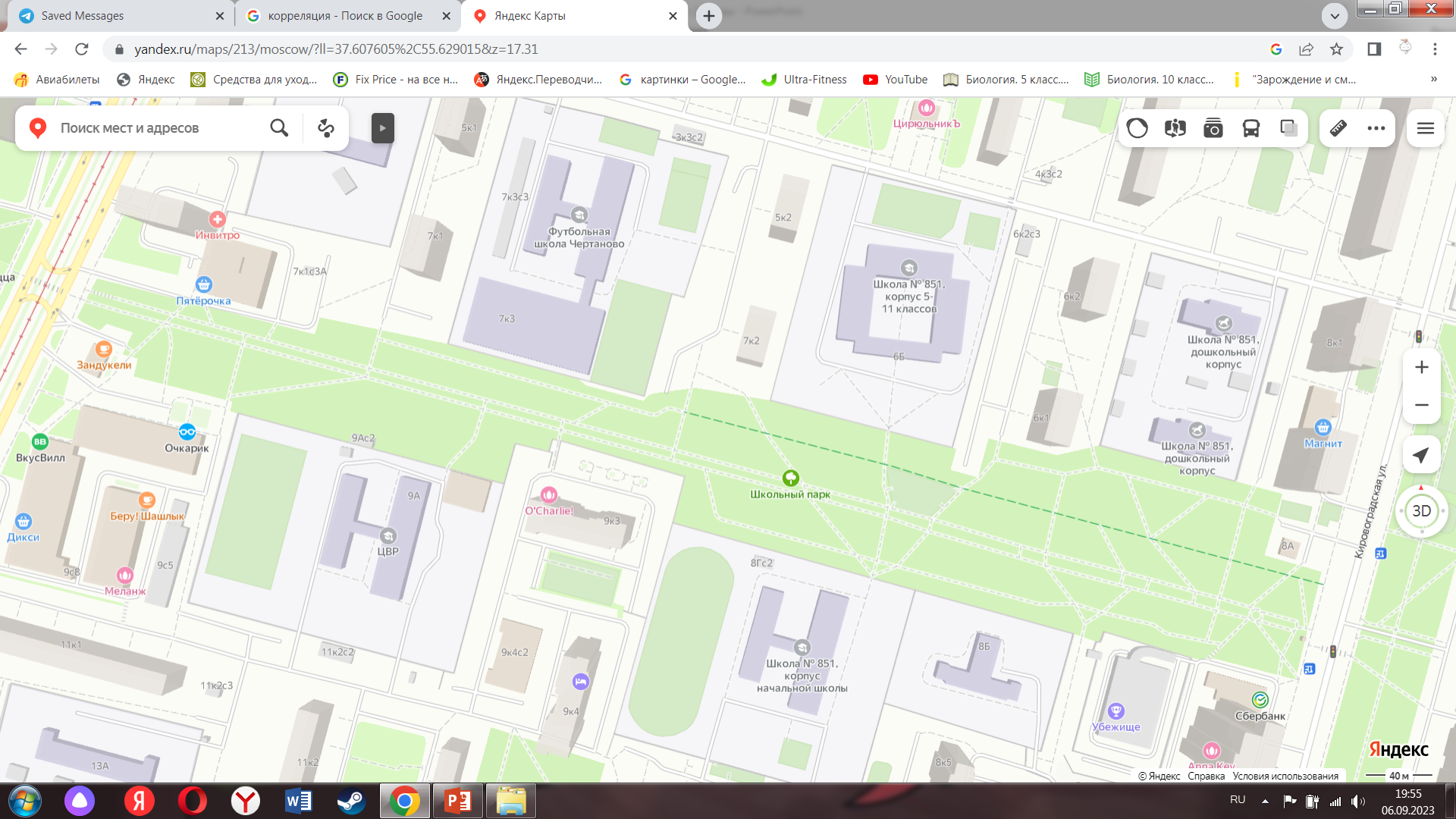 Пришкольный парк ГБОУ Школы №_851
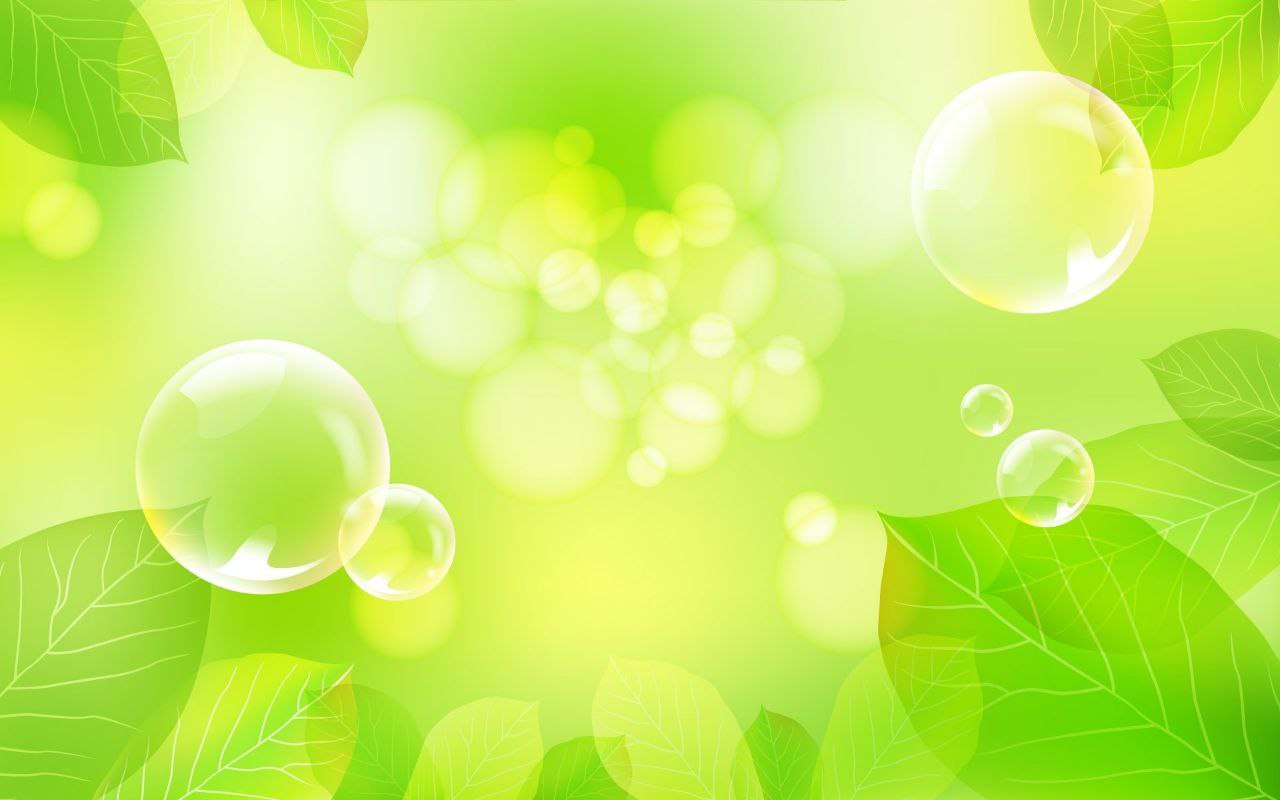 Реализация
- Места селения дрозда-рябинника
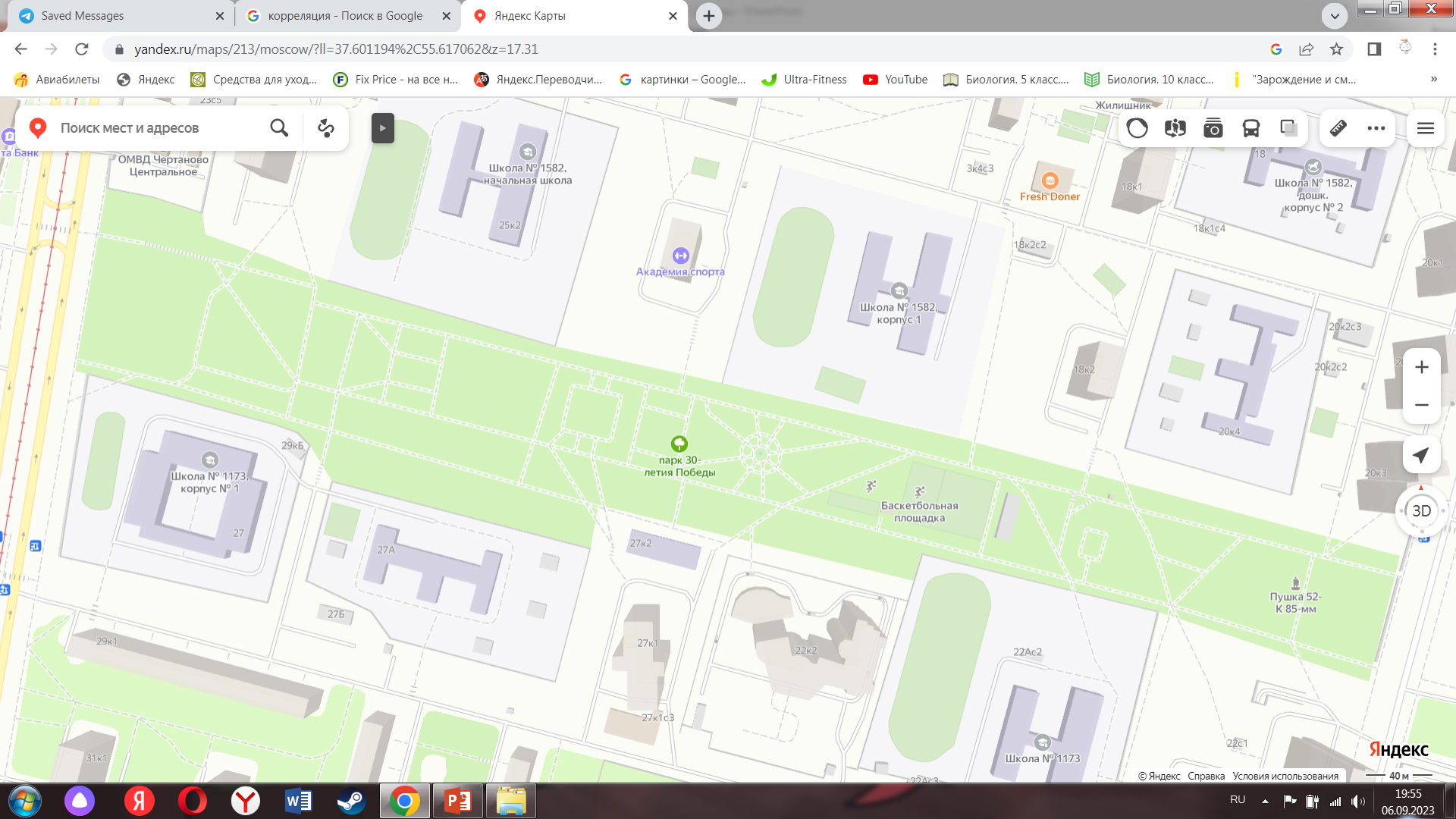 Парк «30-летия Победы»
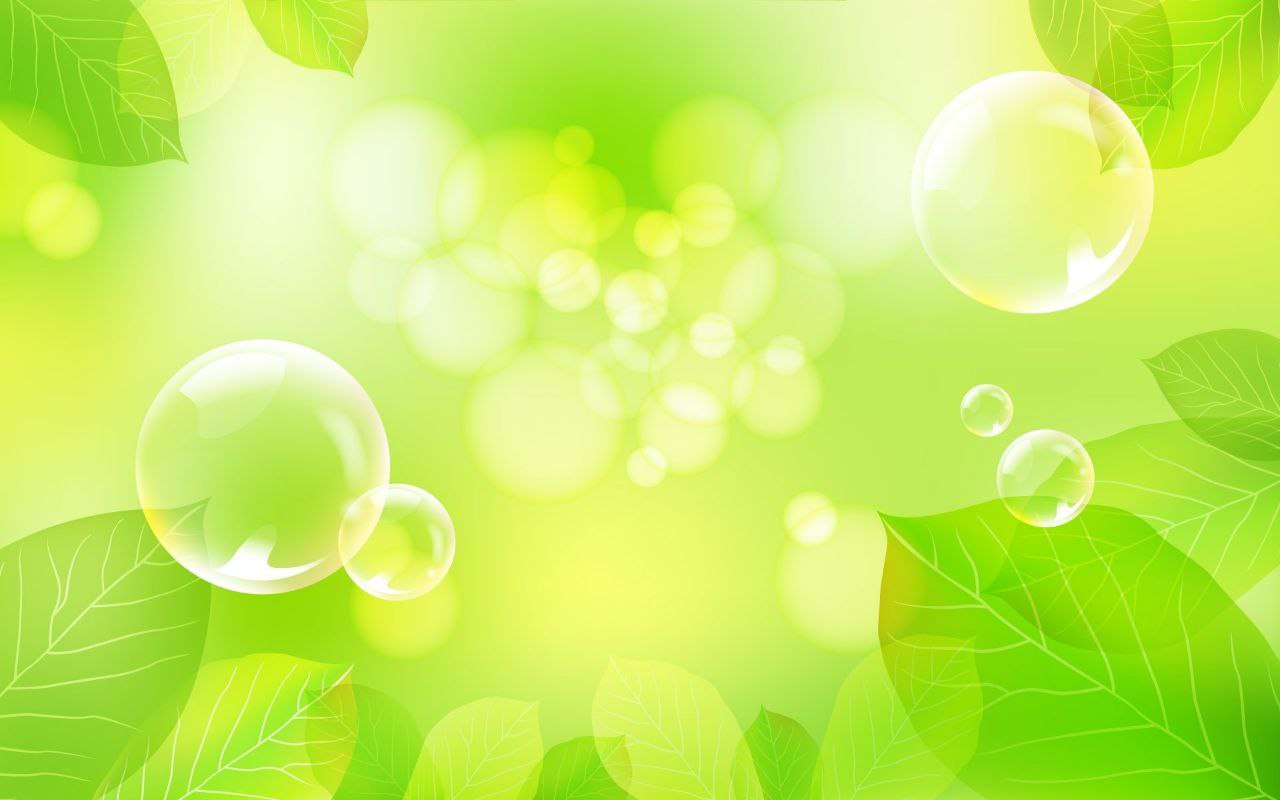 Реализация
- Места селения дрозда-рябинника
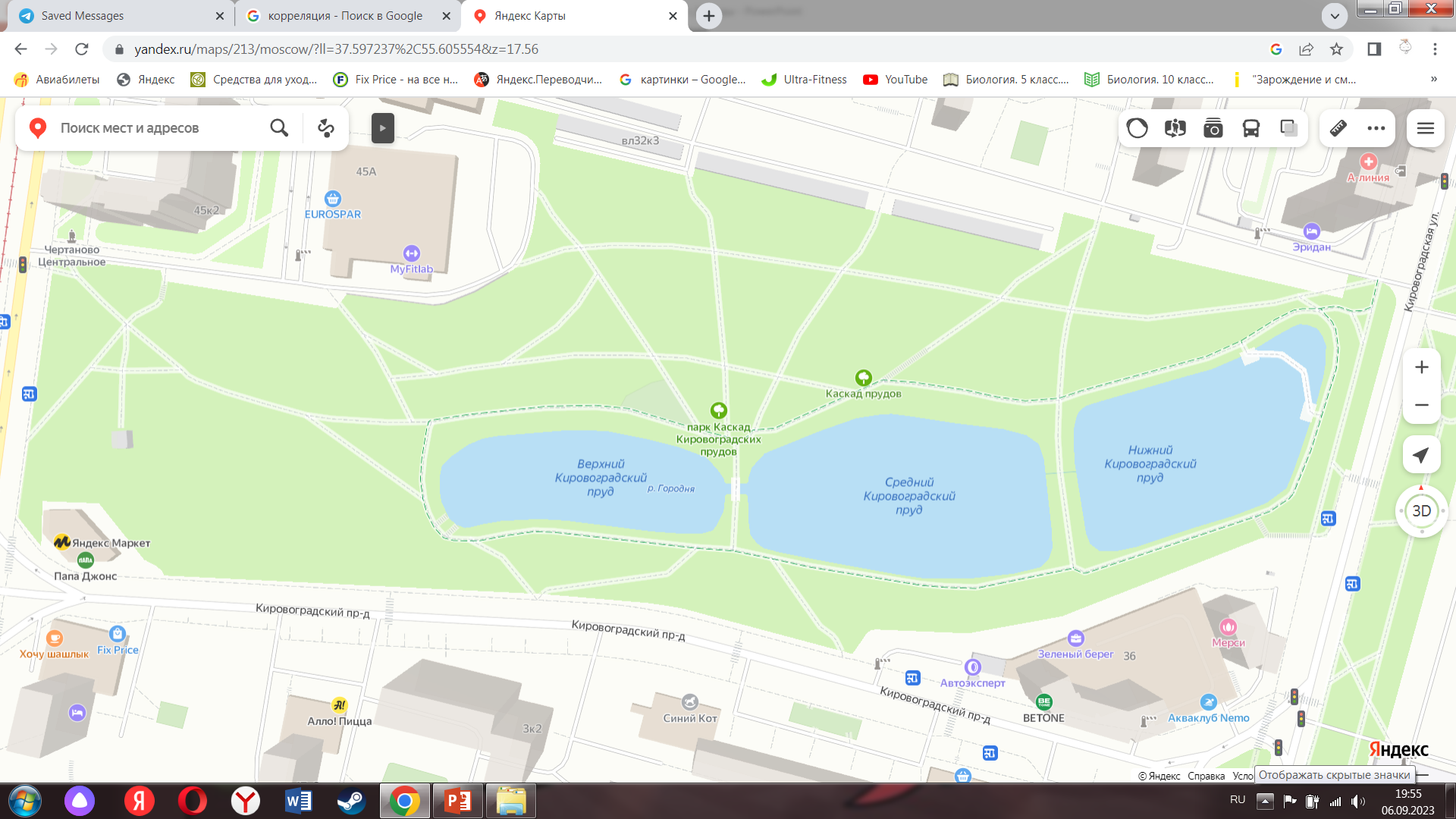 Парк «Каскад Кировоградских прудов»
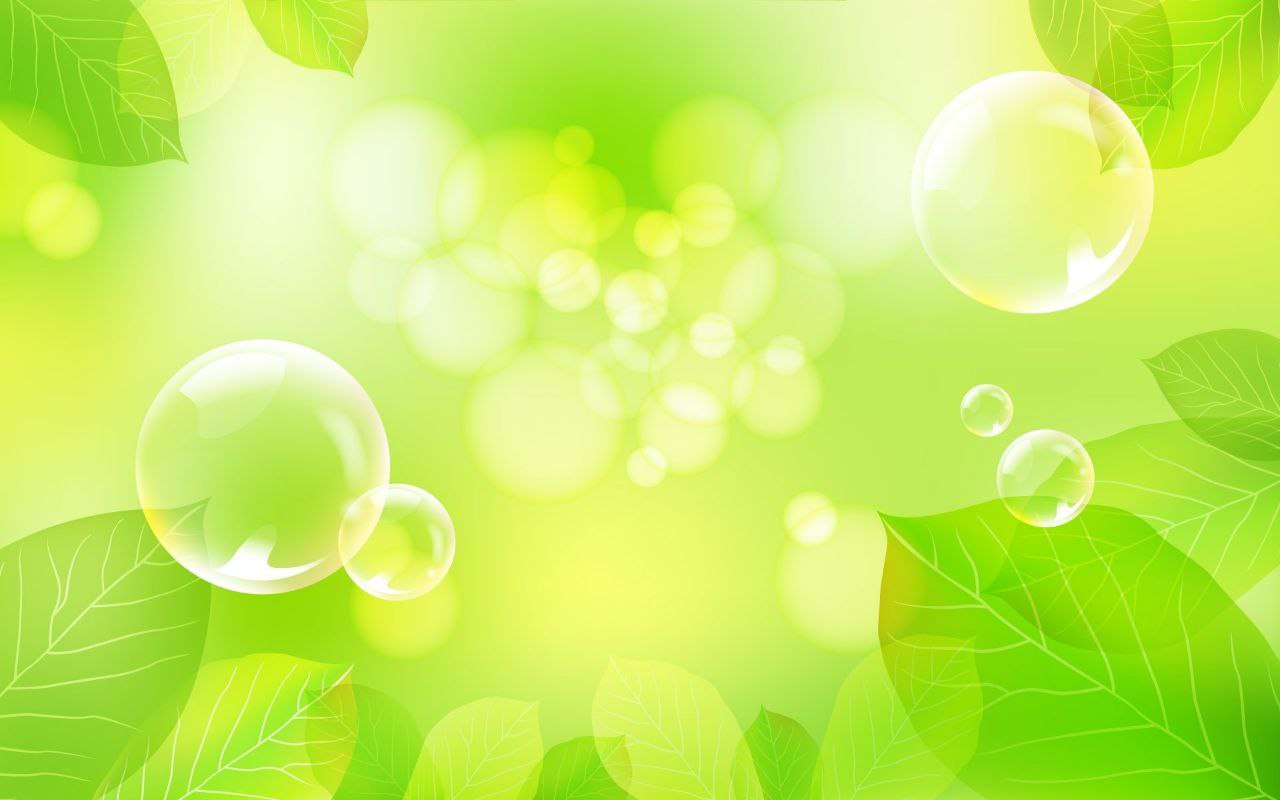 Анализ полученных данных
Предельно допустимый уровень шума для работы и обучения человека – 35 дБ
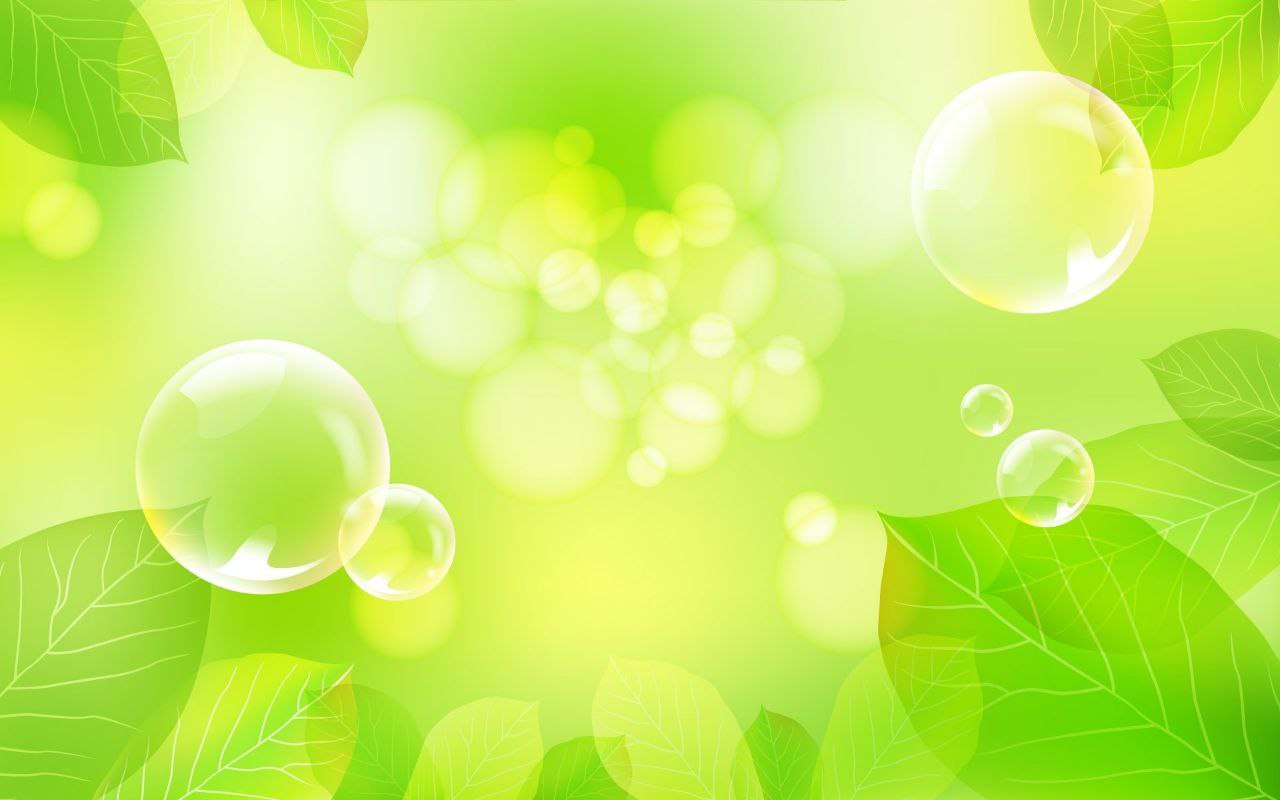 «Карты кормёжки»
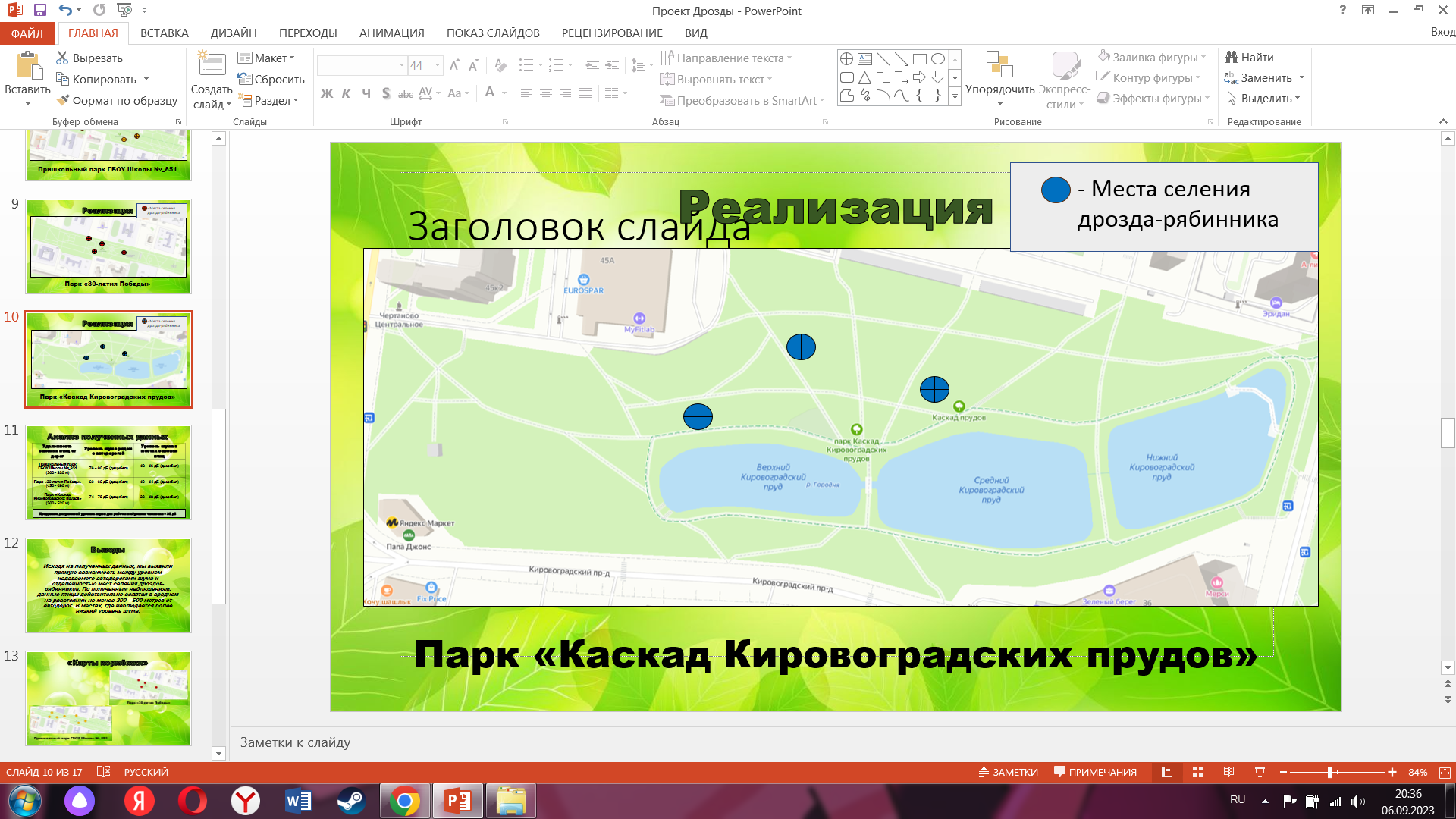 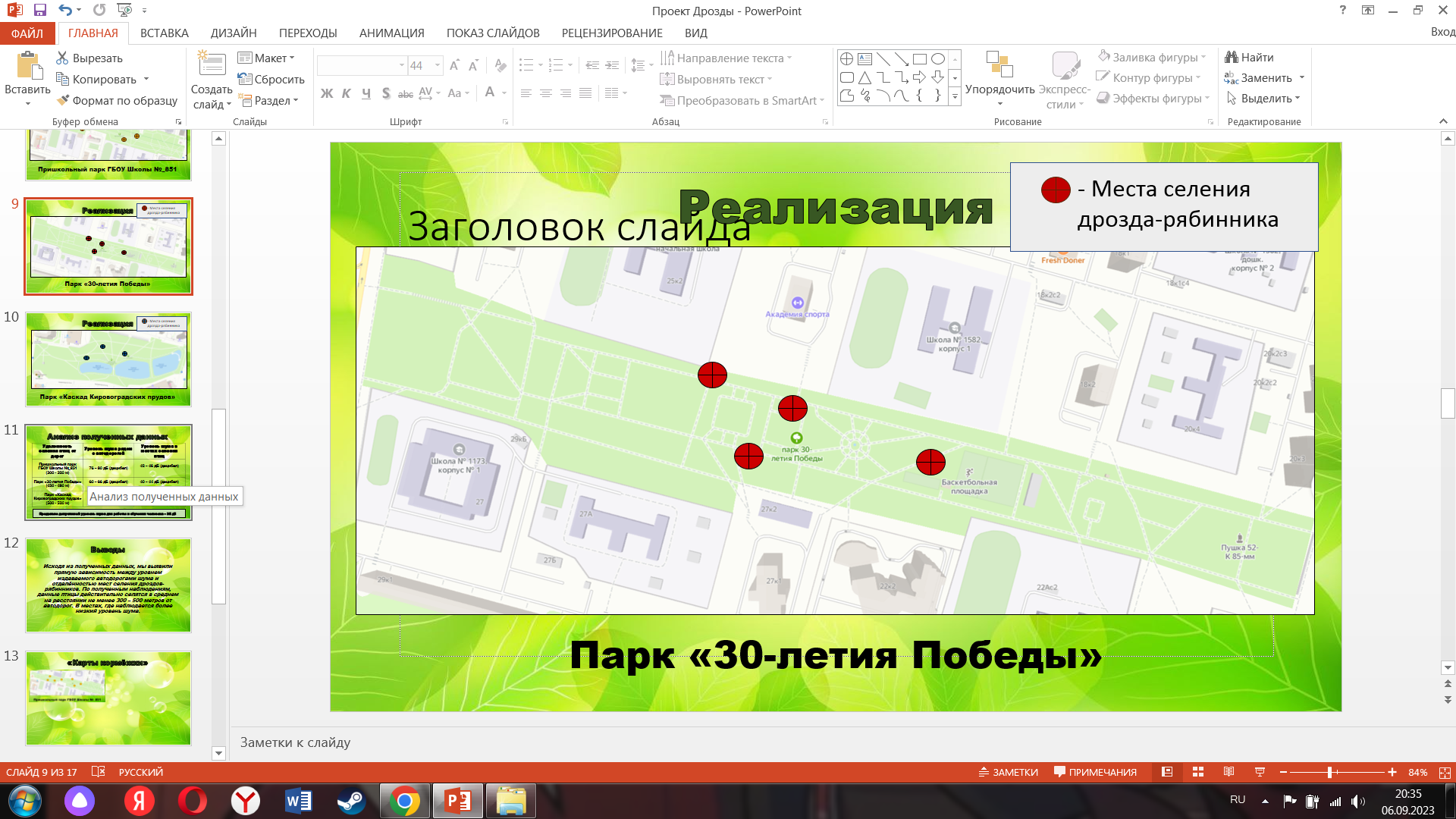 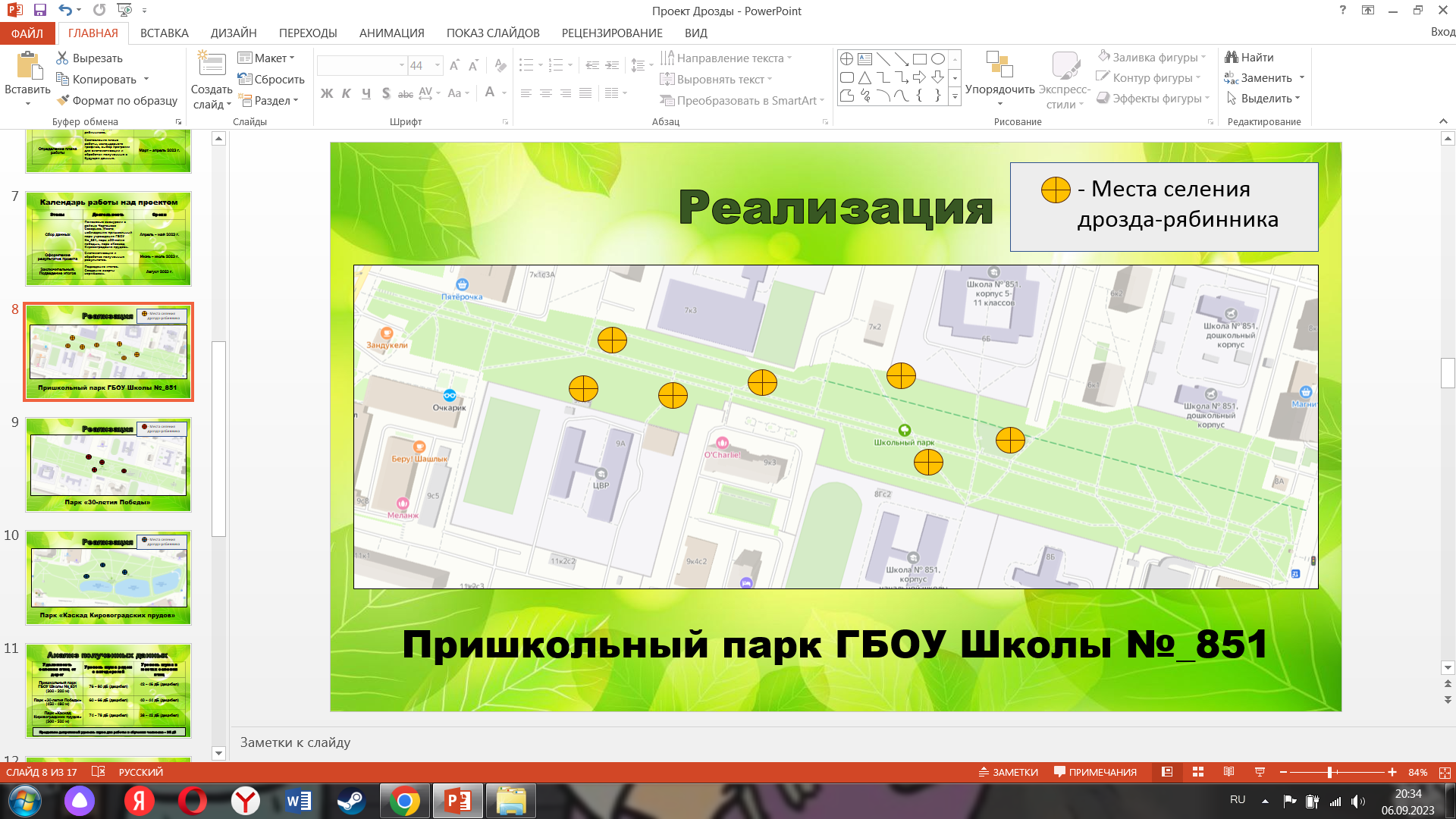 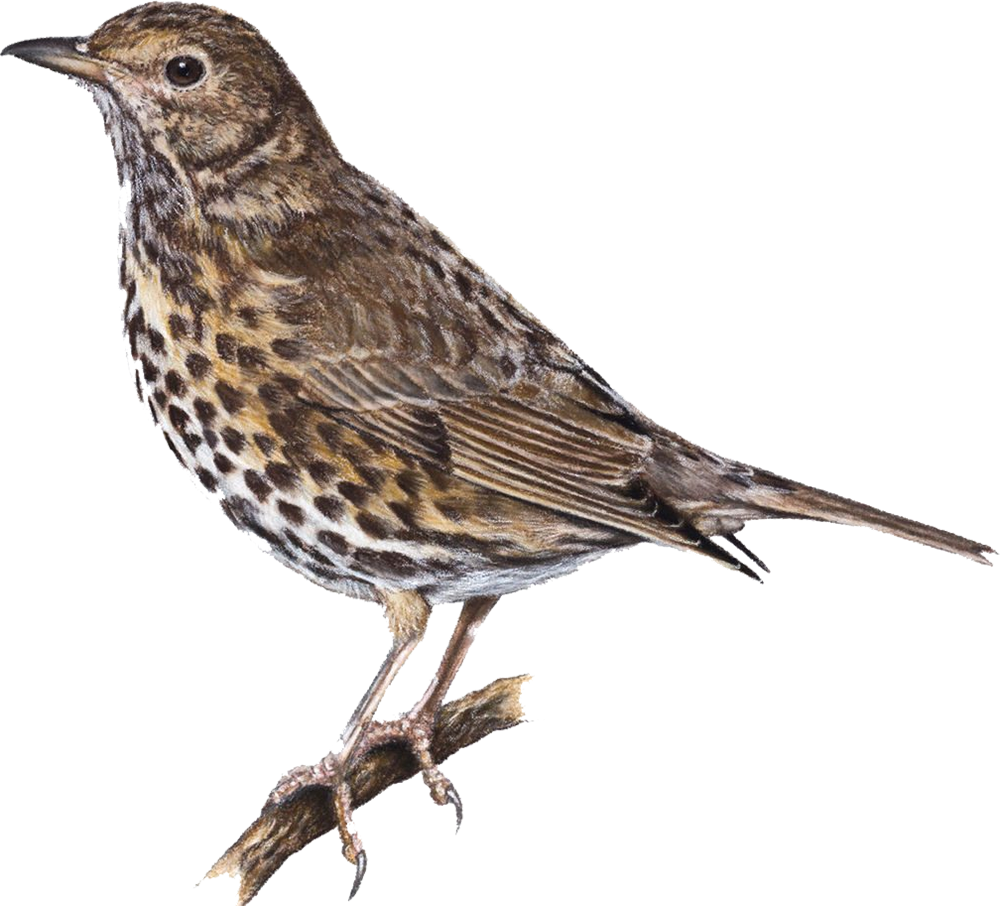 - Места селения дрозда-рябинника
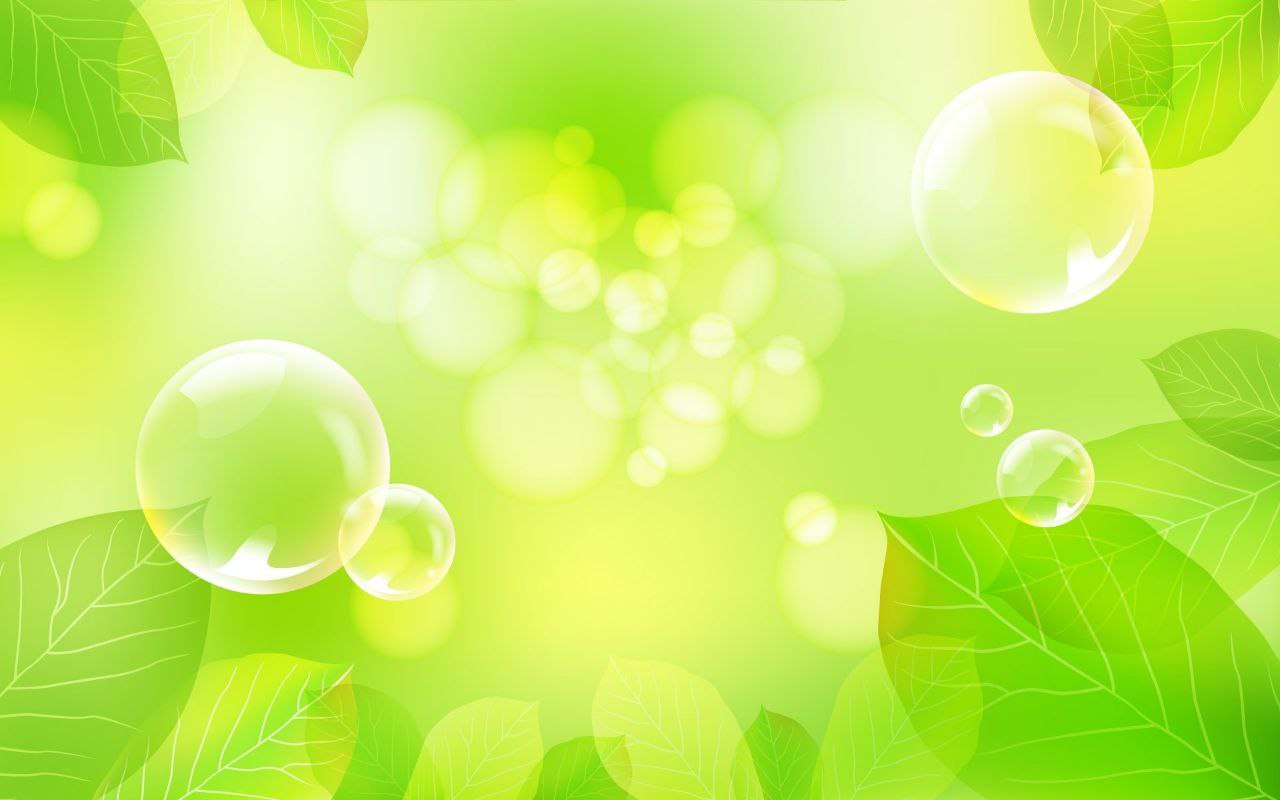 Выводы
Исходя из полученных данных, мы выявили прямую зависимость между уровнем издаваемого автодорогами шума и отдалённостью мест селения дроздов-рябинников. По полученным наблюдениям, данные птицы действительно селятся в среднем на расстоянии не менее 300 – 500 метров от автодорог. В местах, где наблюдается более низкий уровень шума.
Фотогалерея
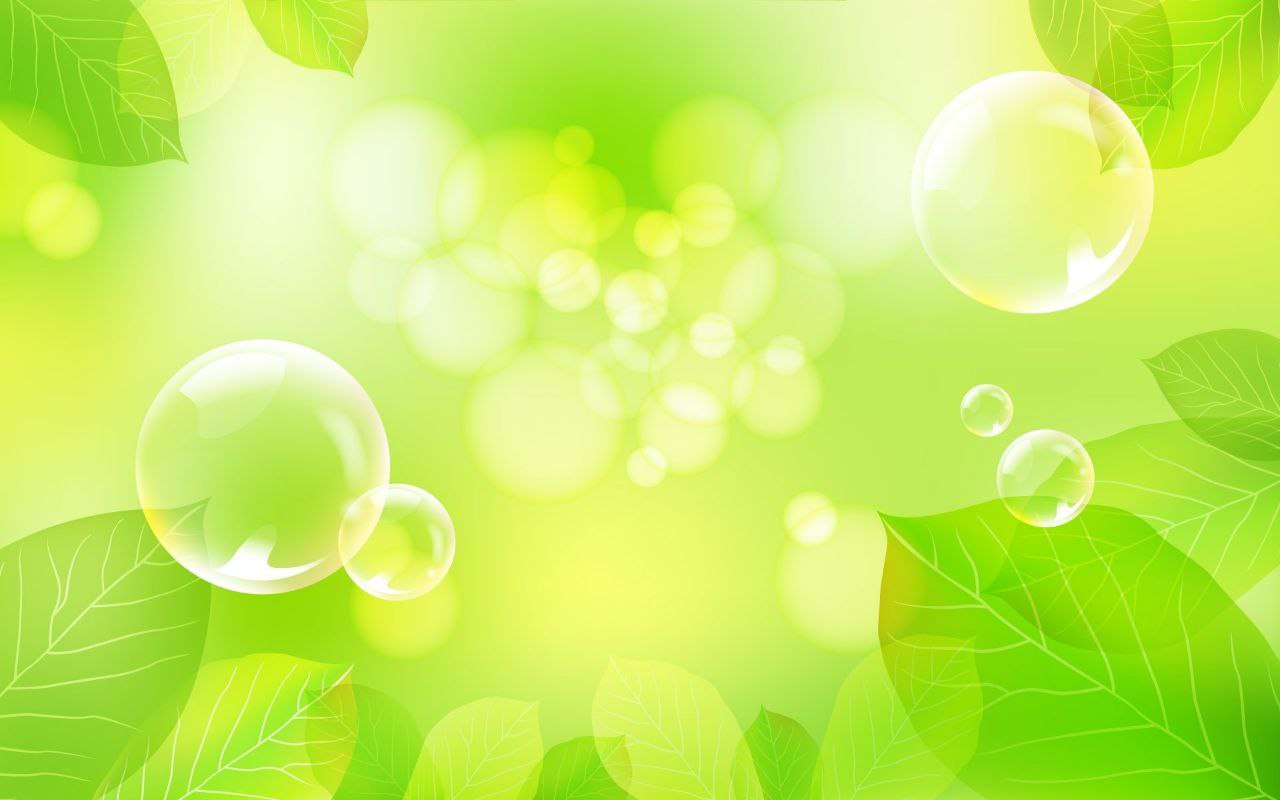 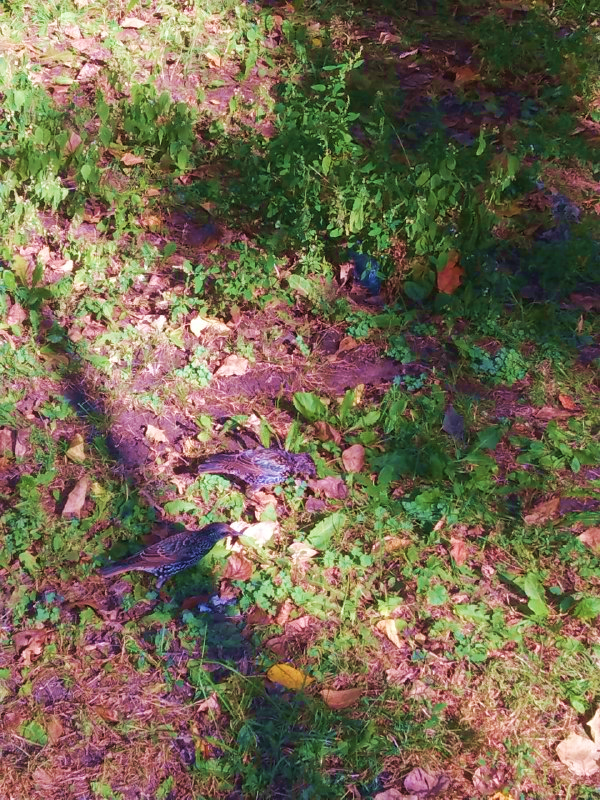 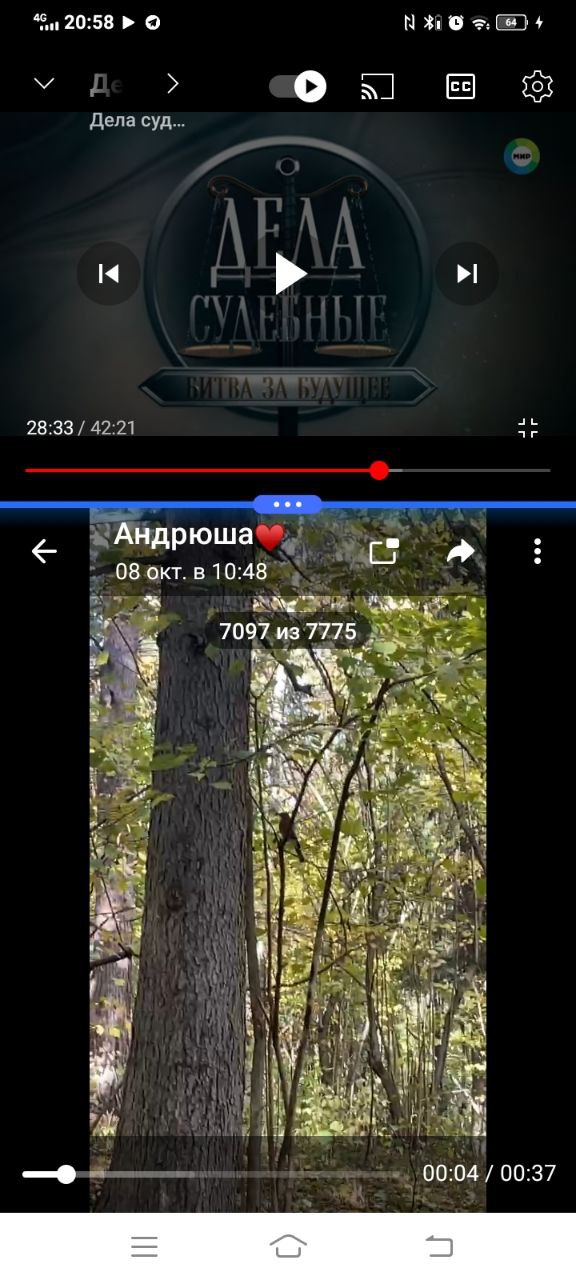 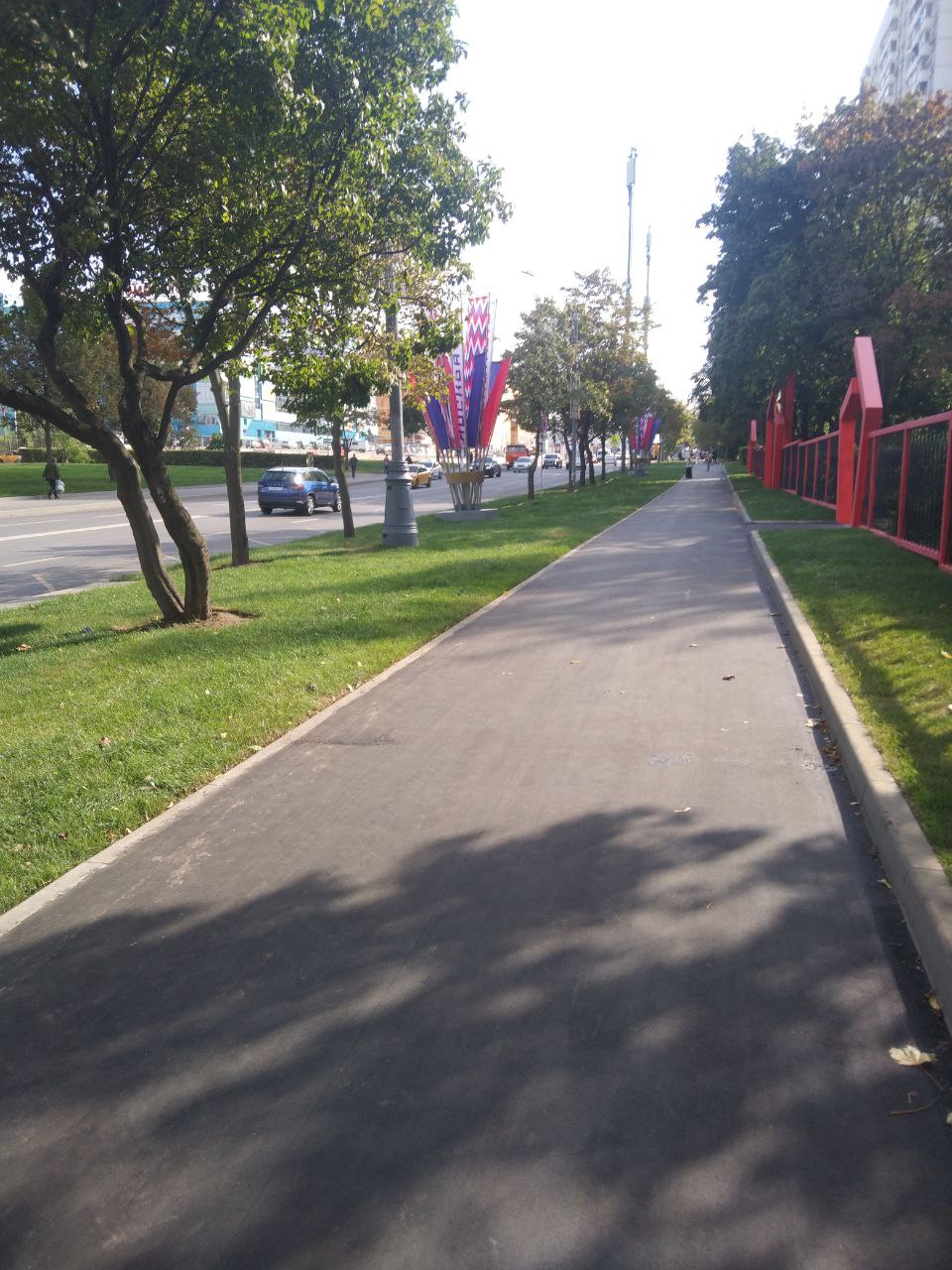 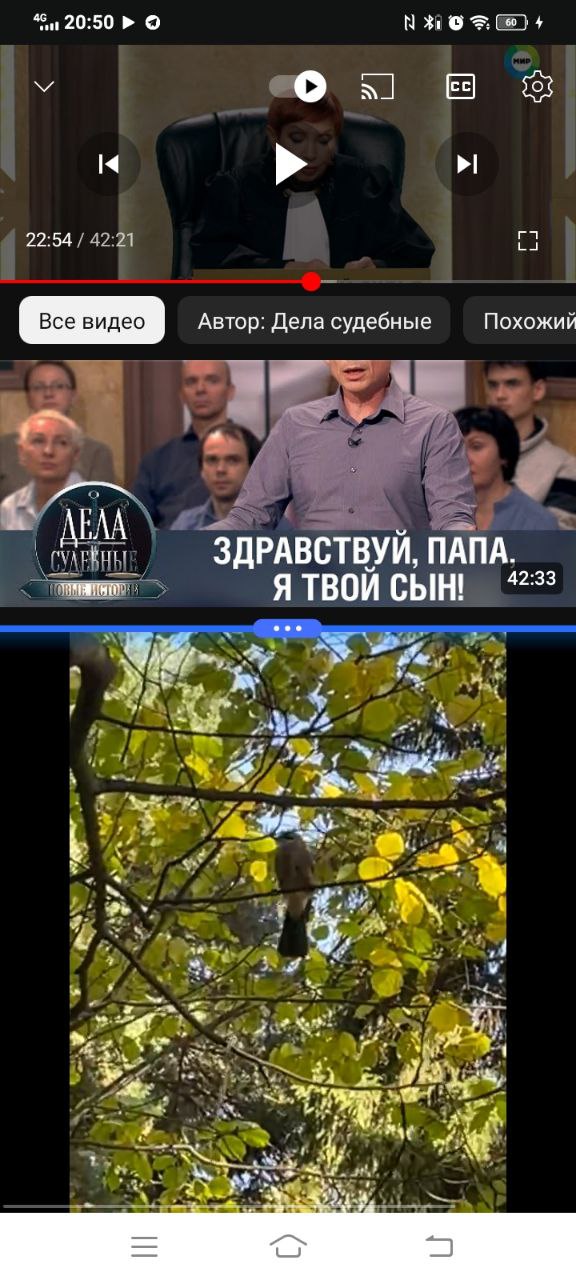 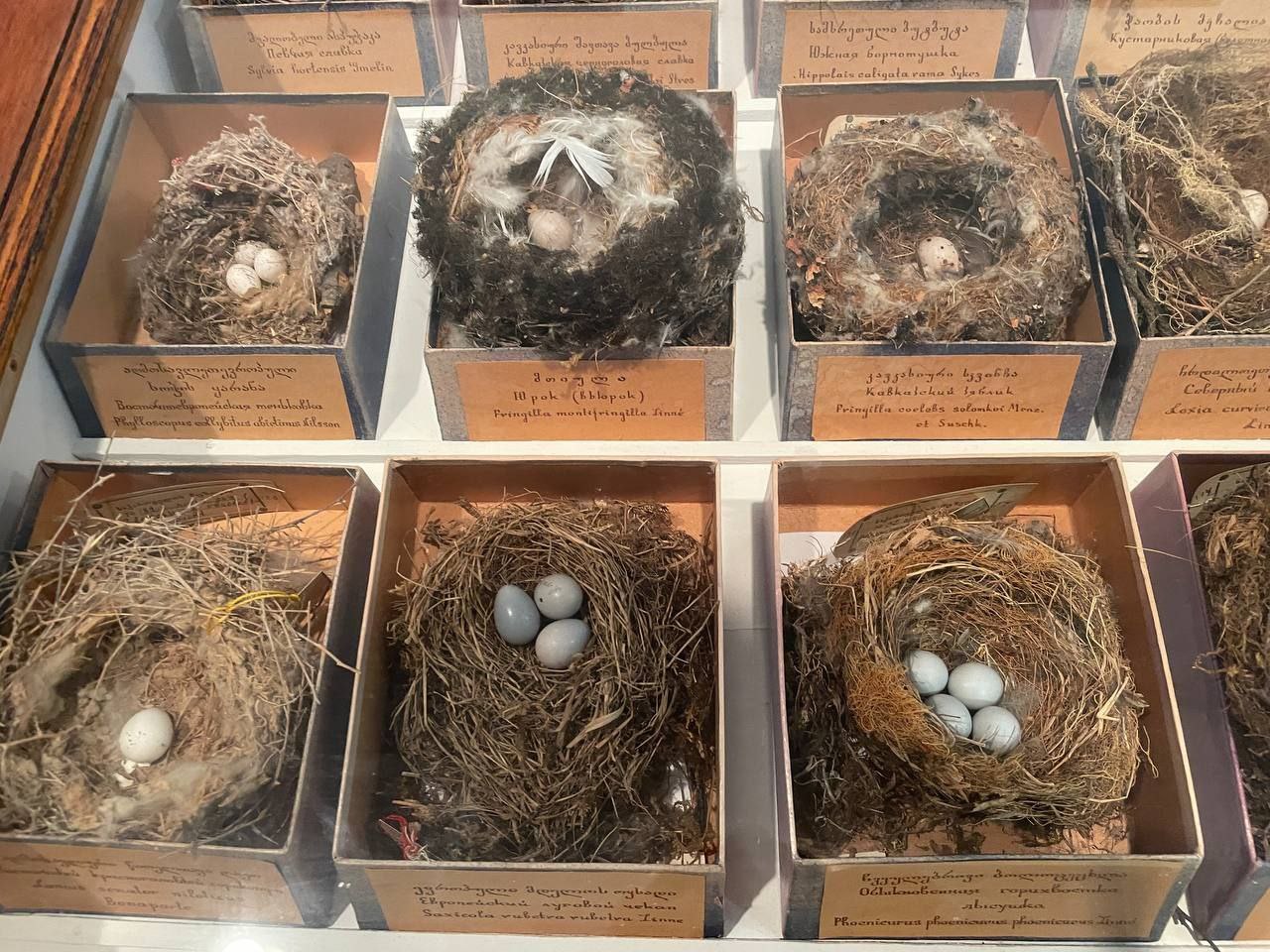 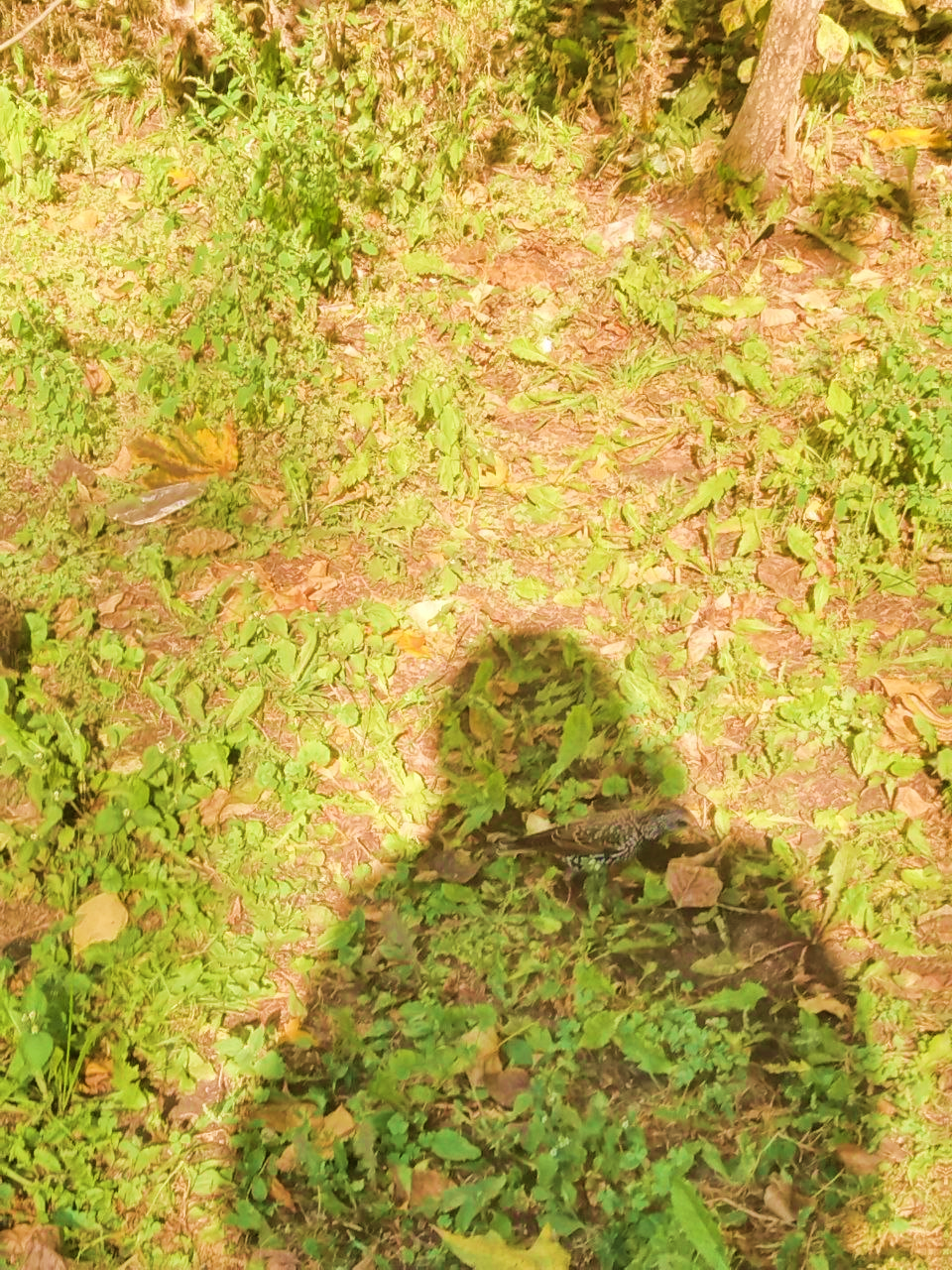 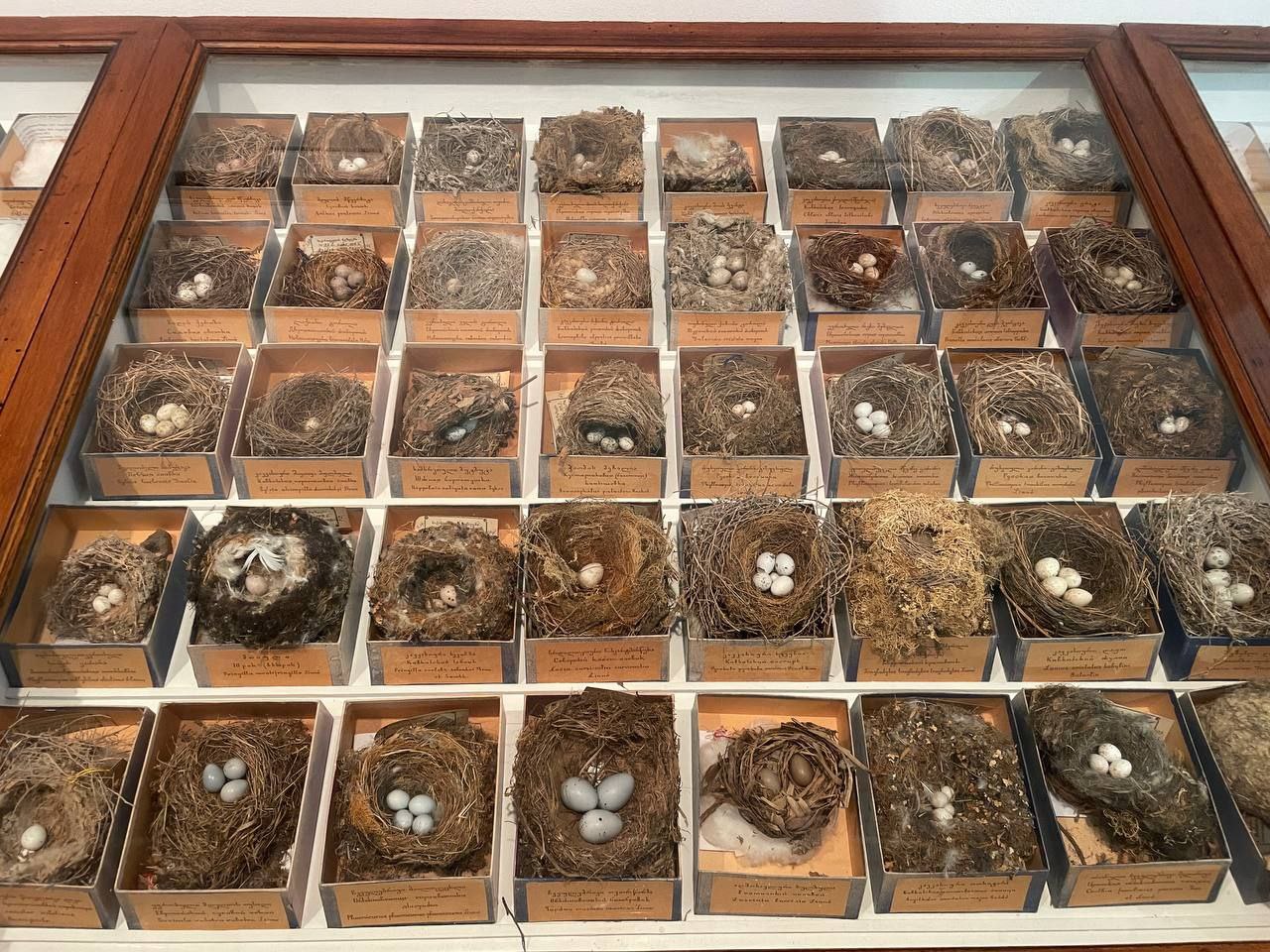 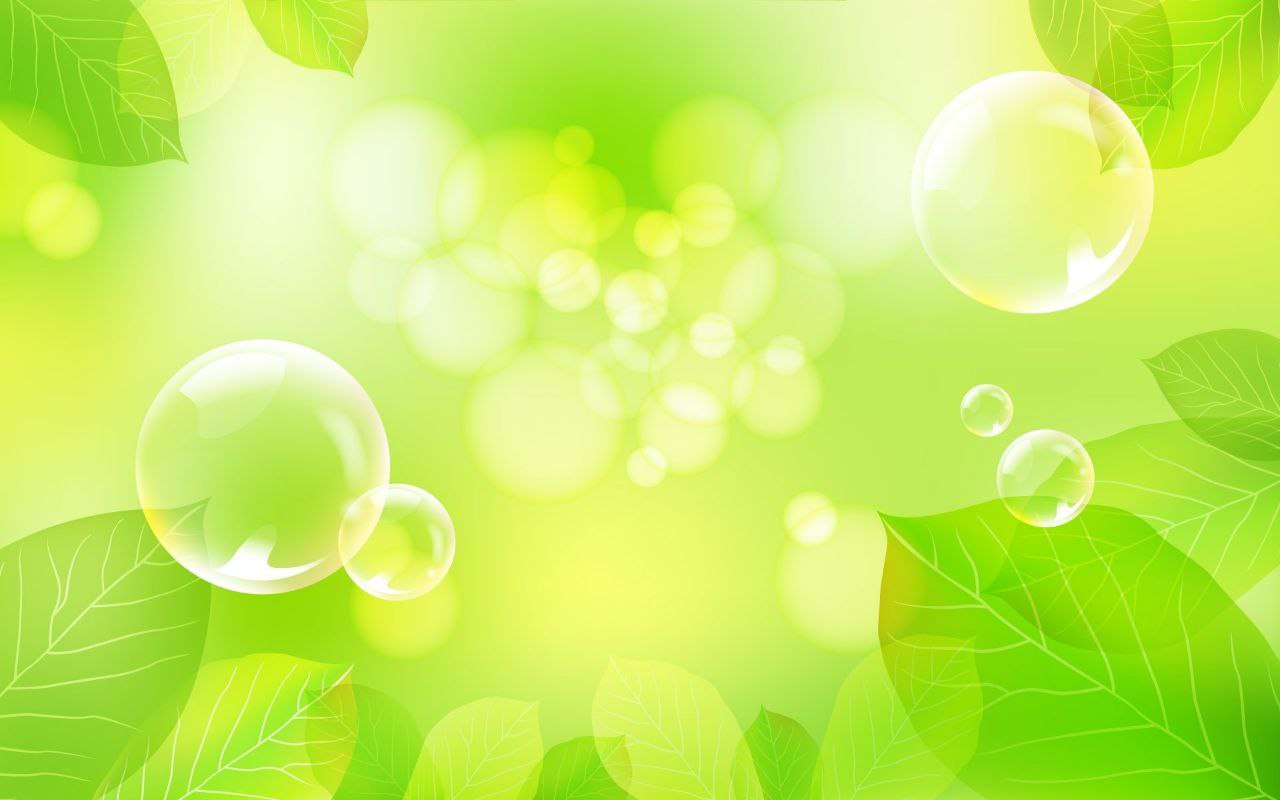 Спасибо за внимание!
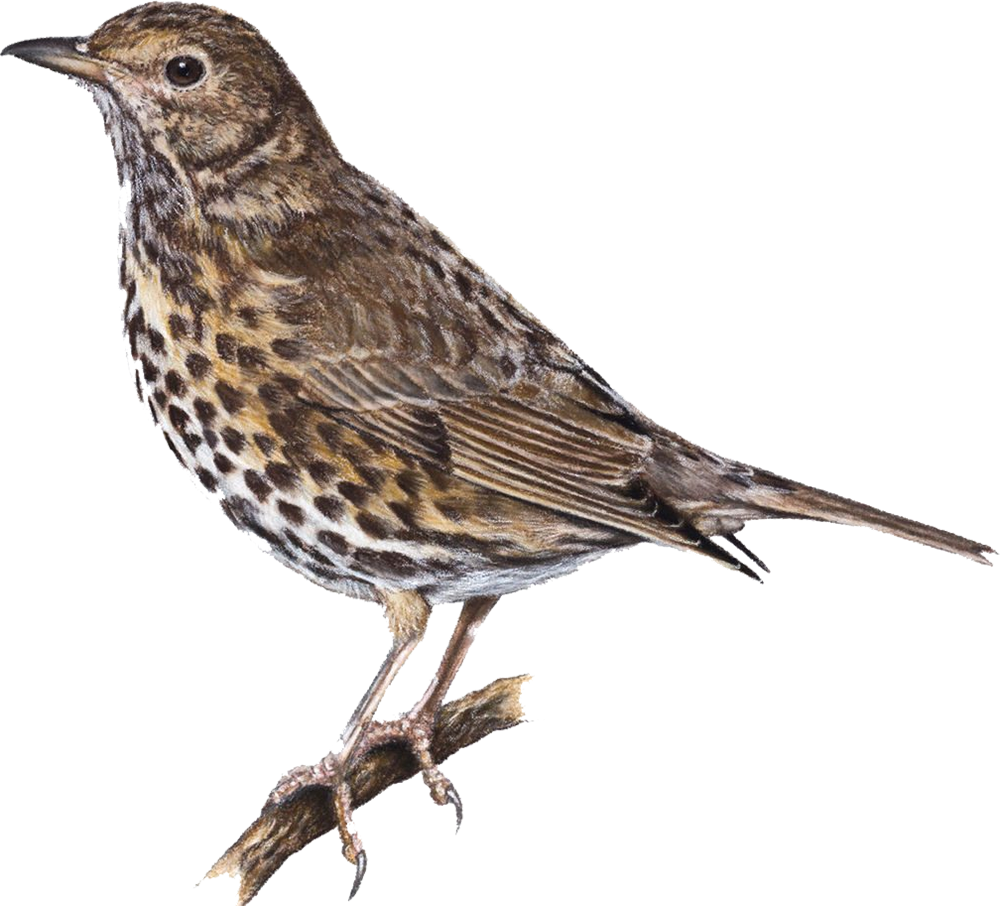 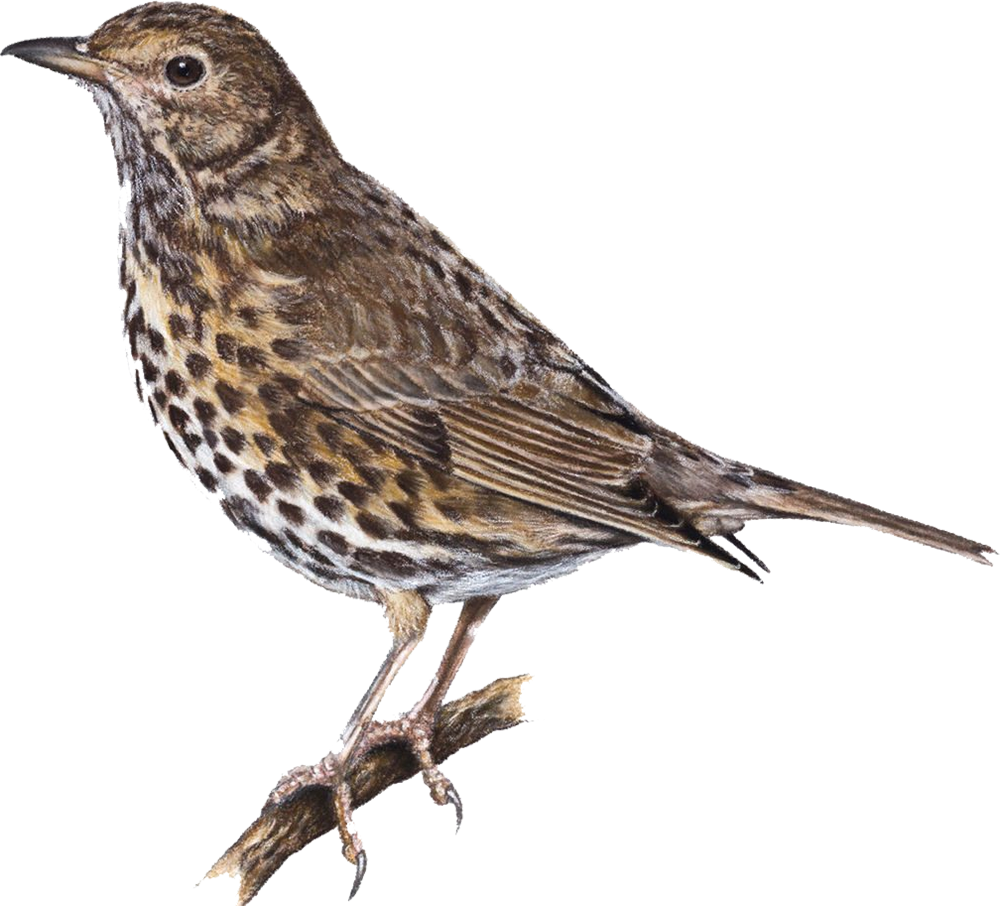 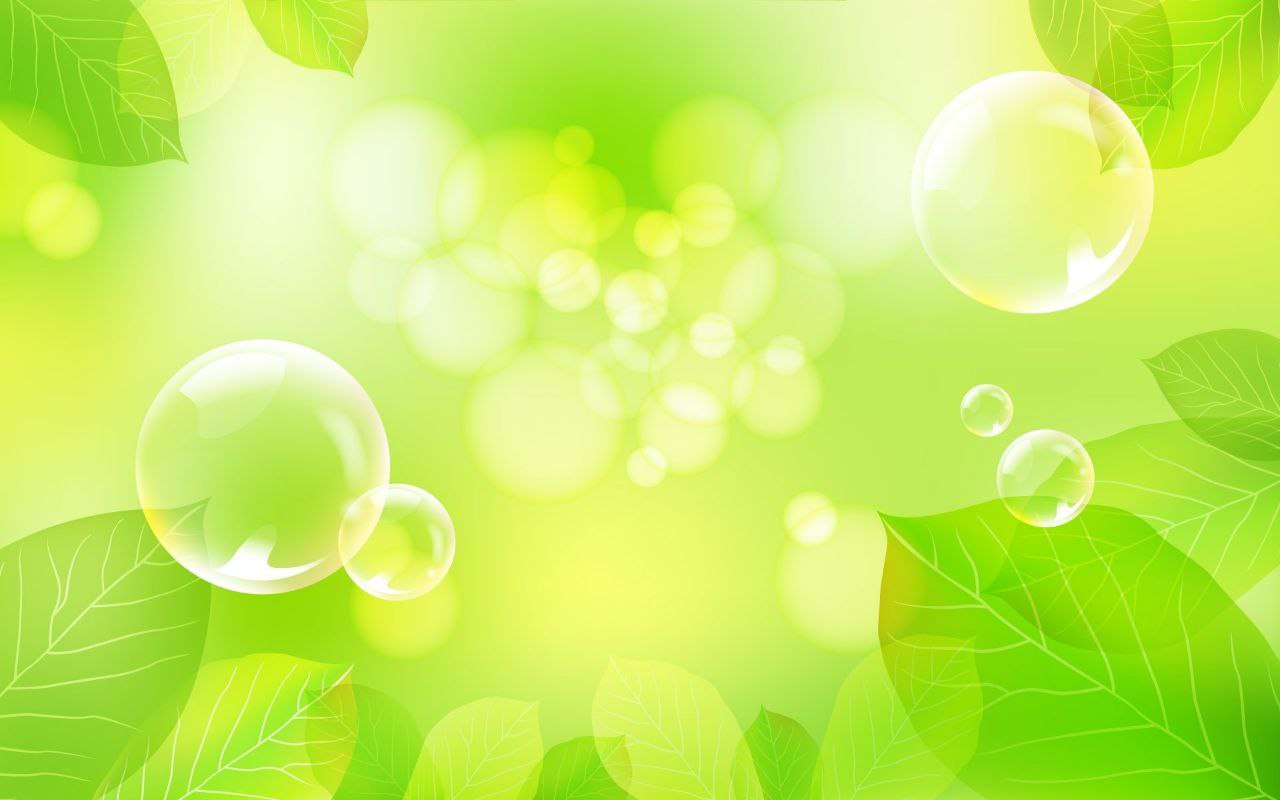 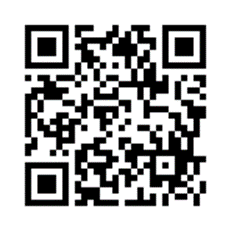 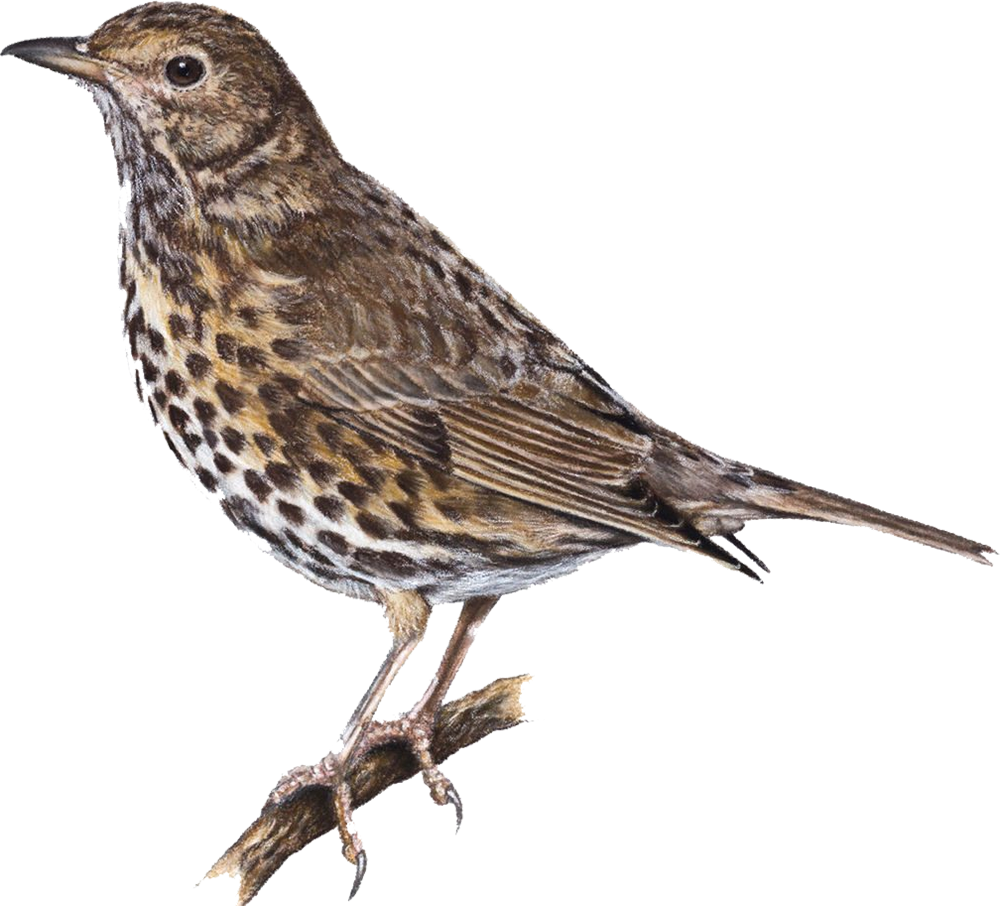 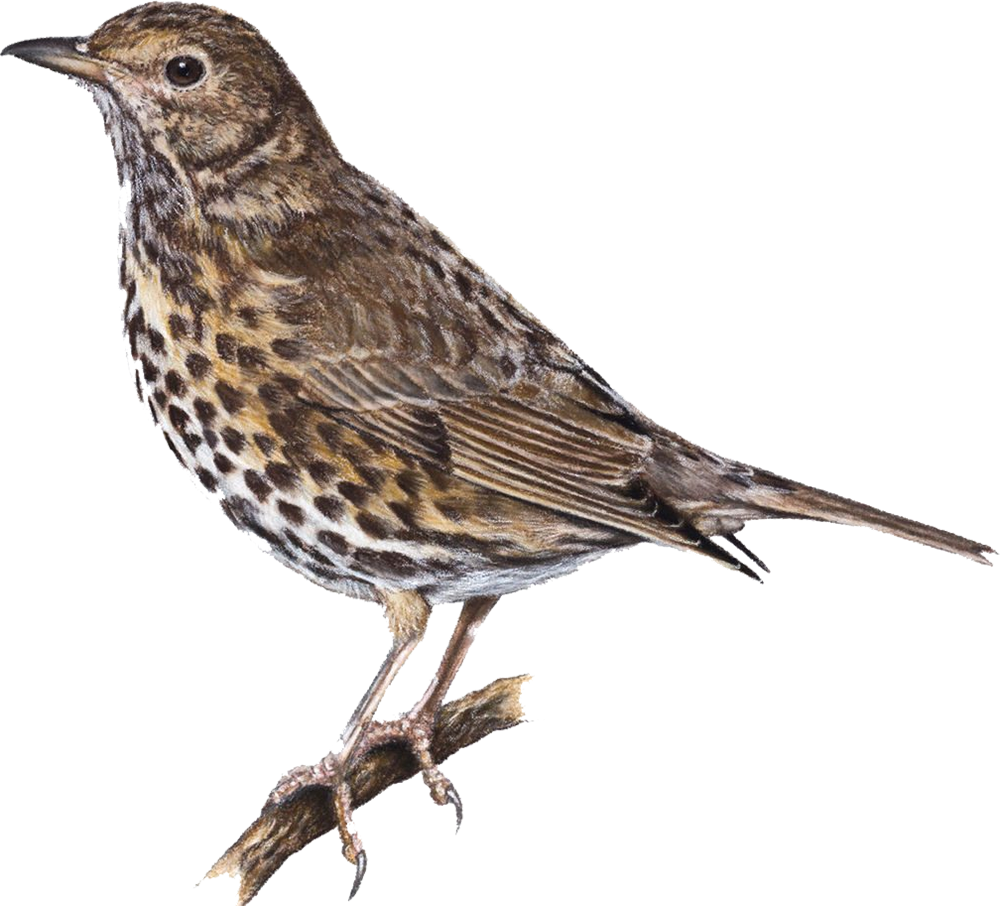